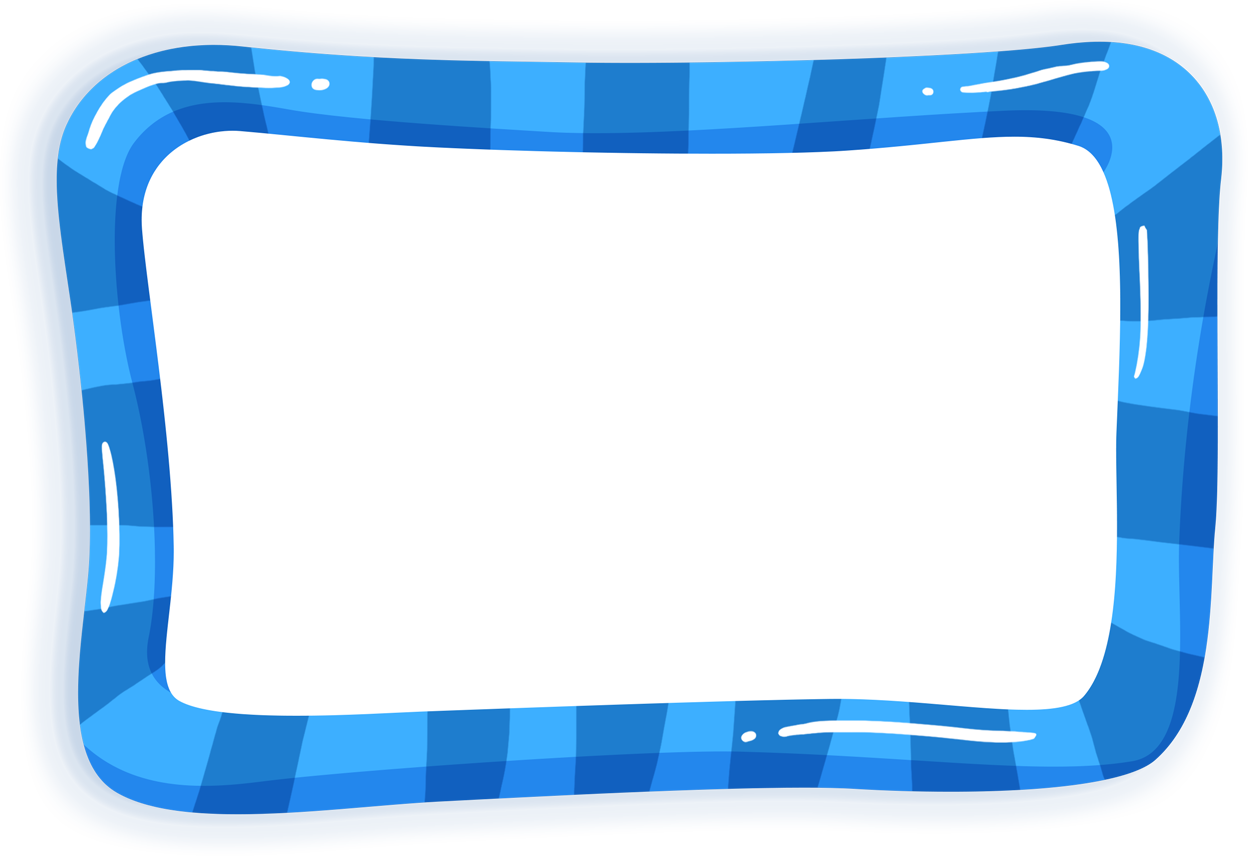 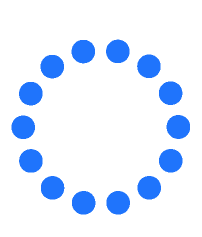 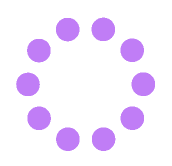 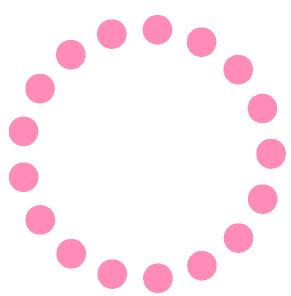 ПредлогиПодготовила учитель-логопедМДОУ №125 г. Саранска Юртаева С.В.
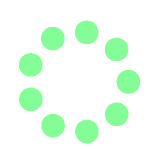 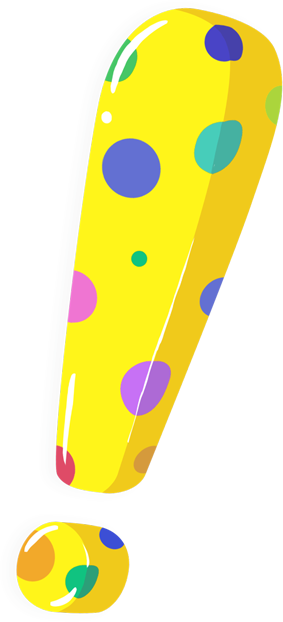 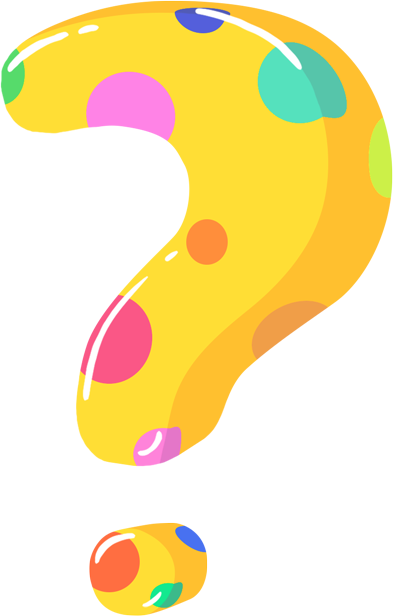 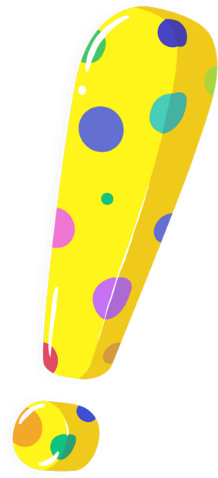 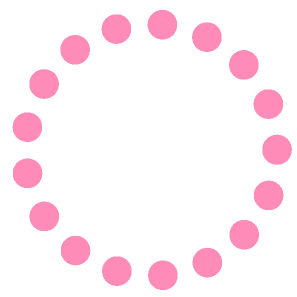 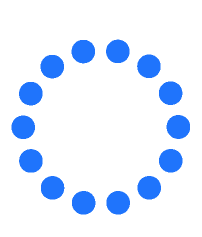 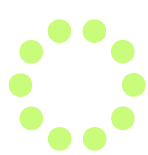 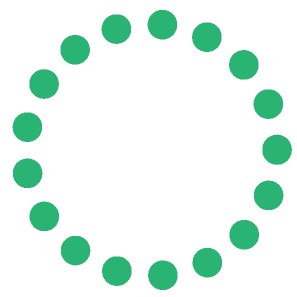 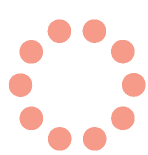 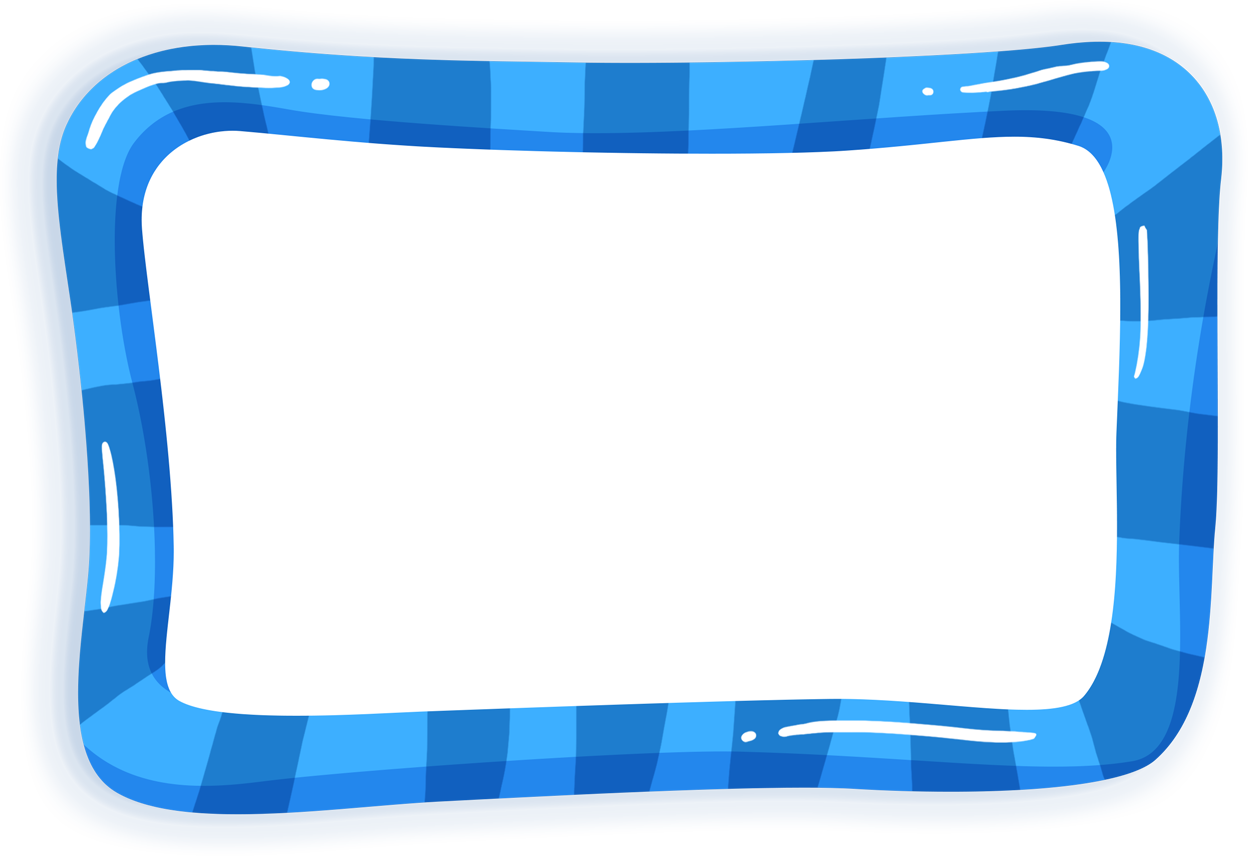 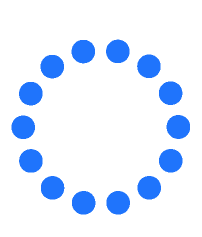 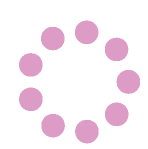 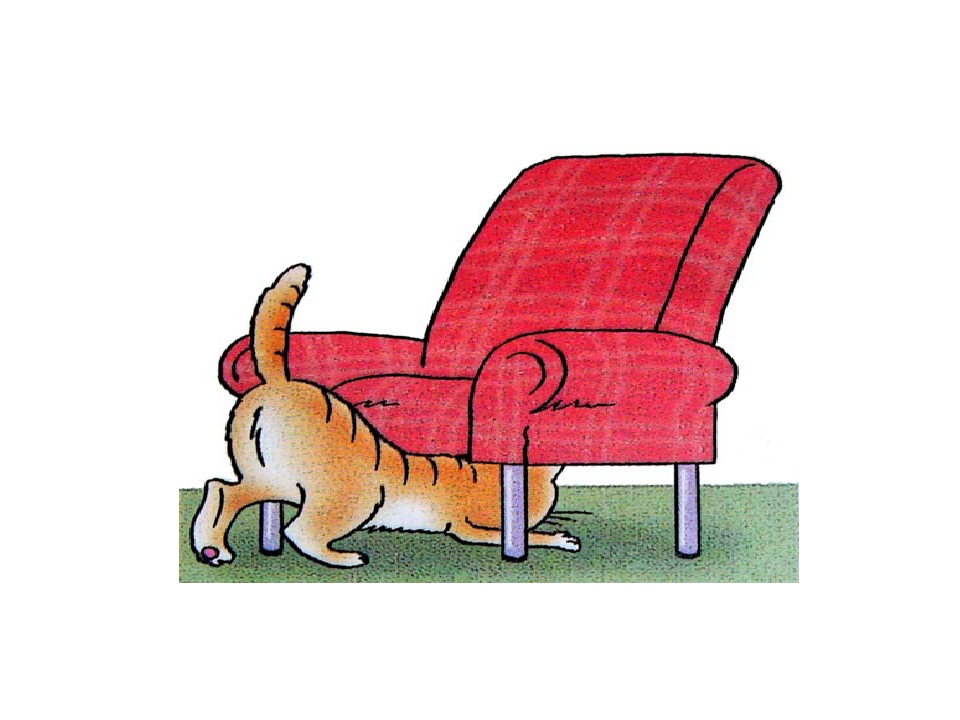 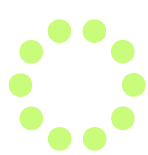 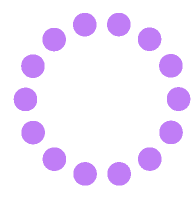 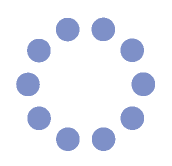 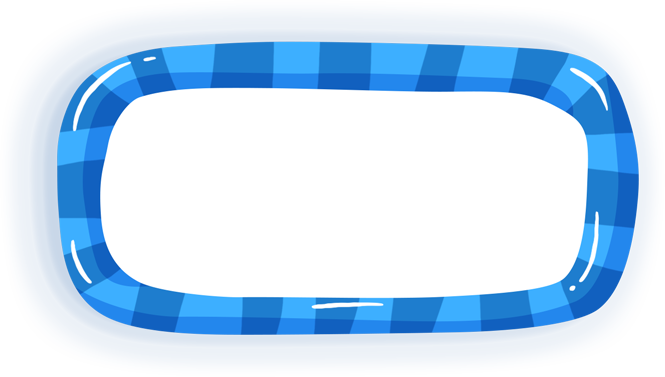 Куда залез котенок?
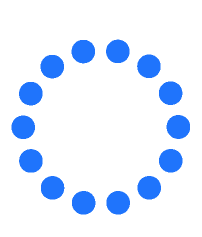 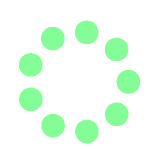 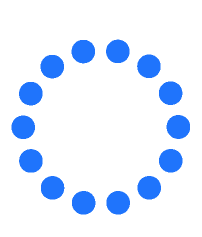 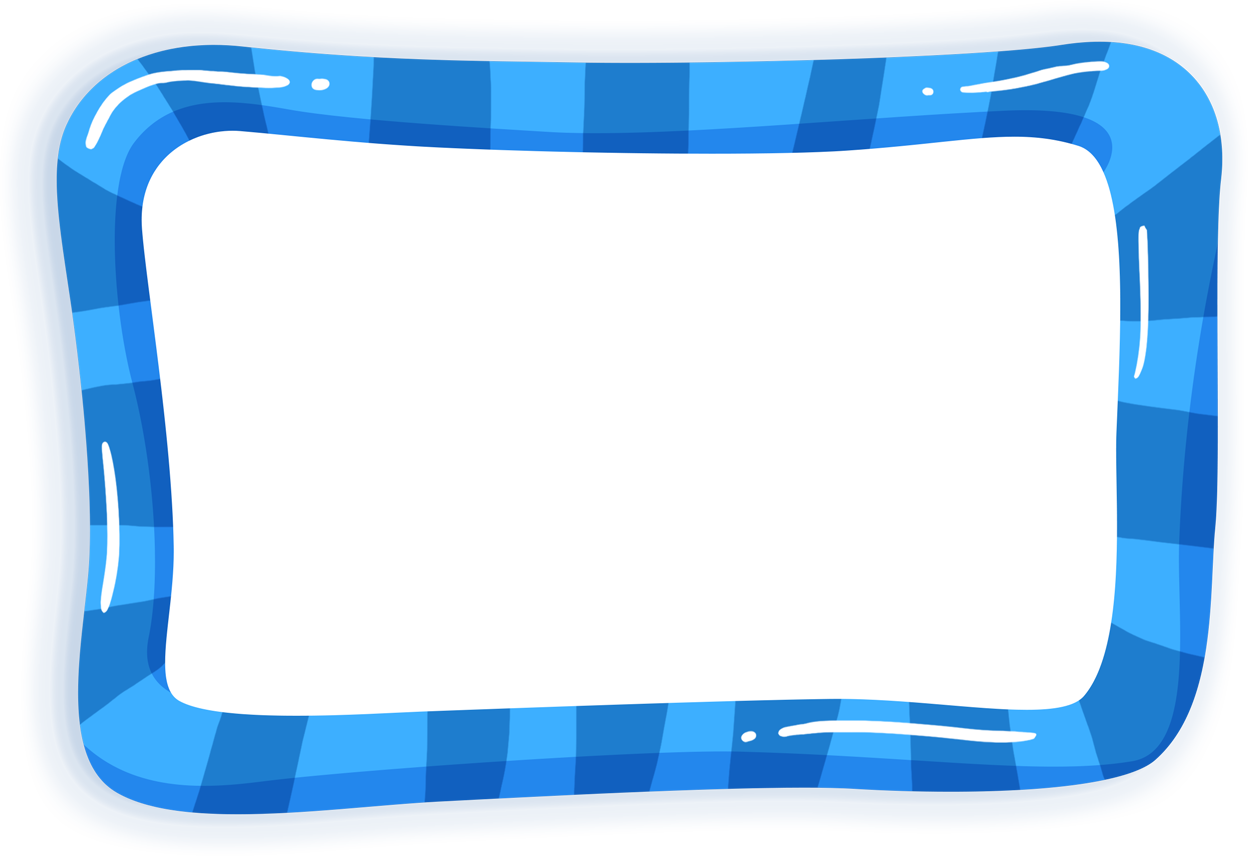 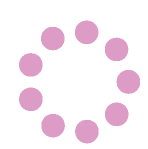 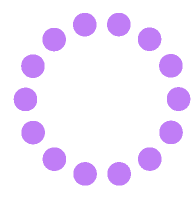 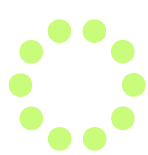 Котенок залез под кресло.
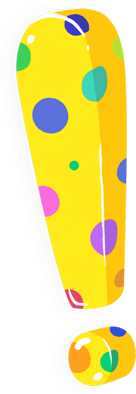 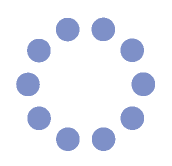 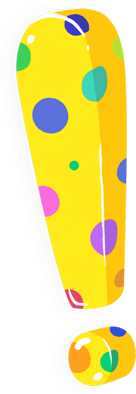 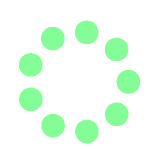 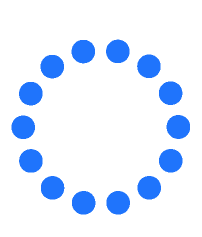 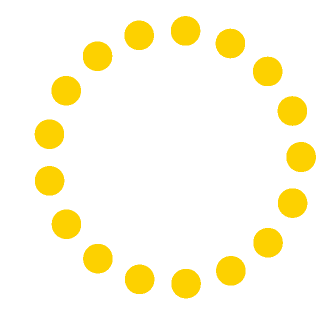 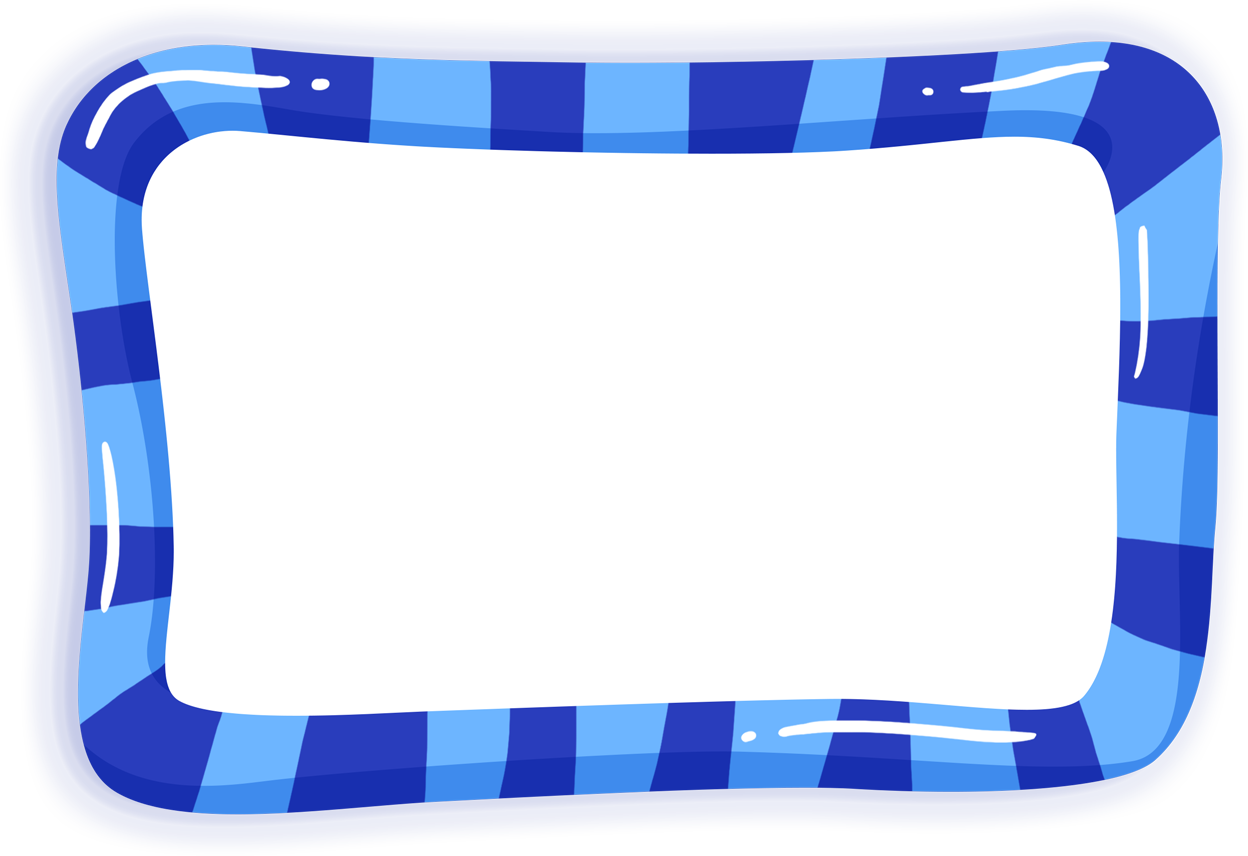 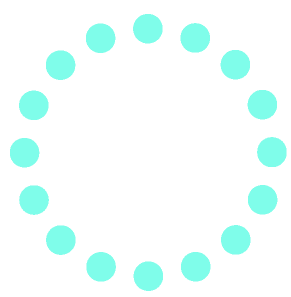 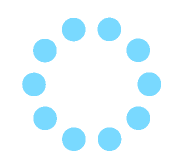 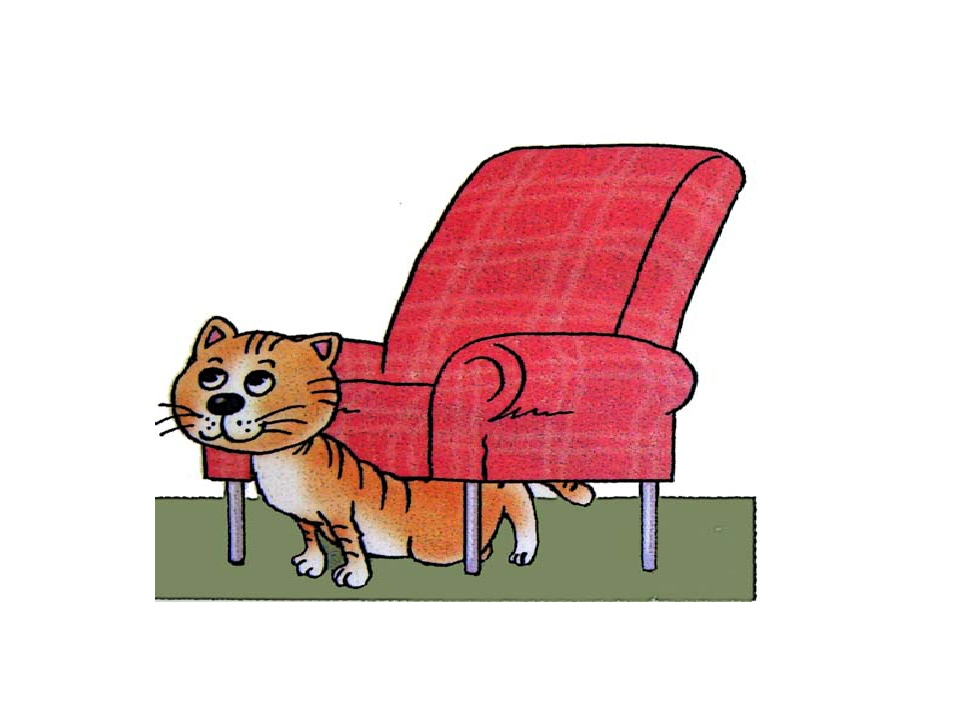 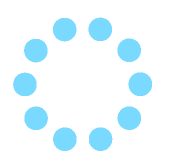 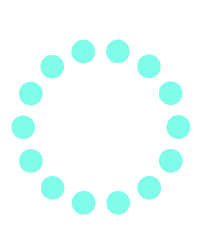 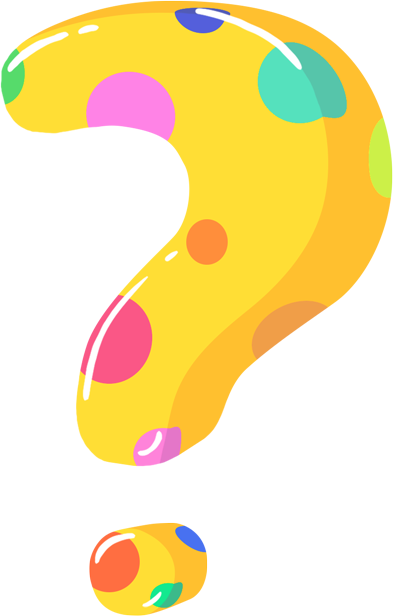 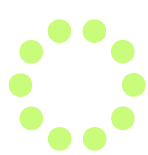 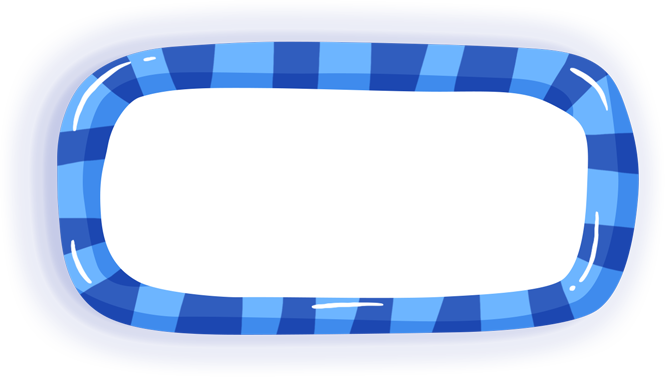 Откуда выглядывает котенок?
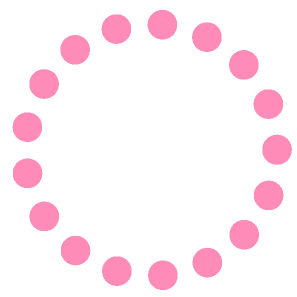 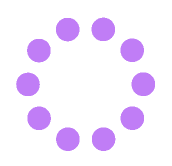 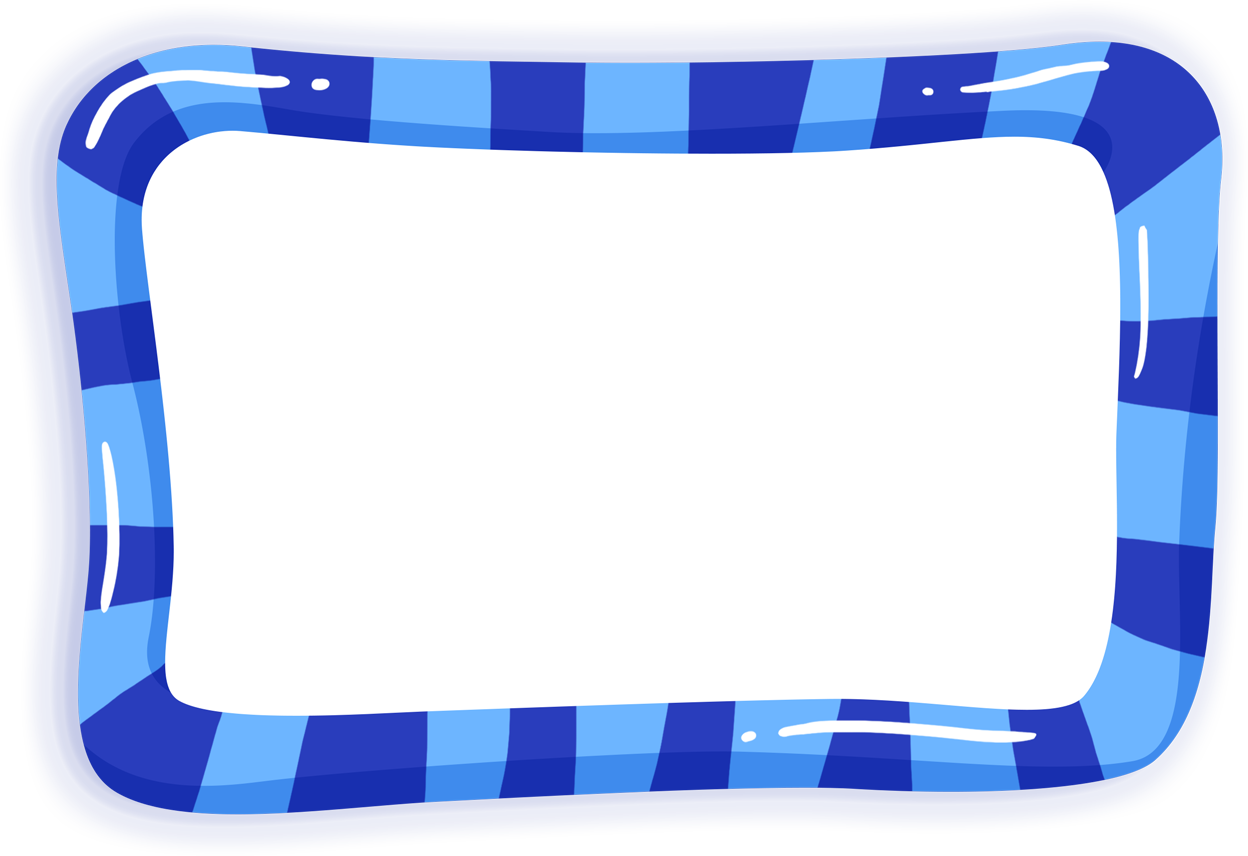 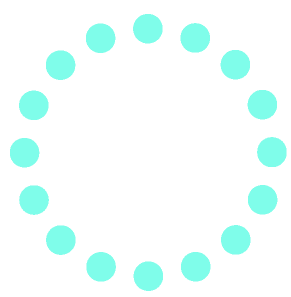 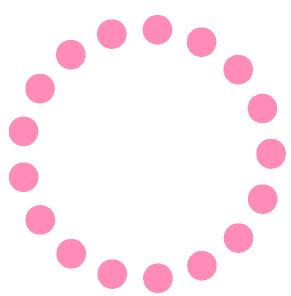 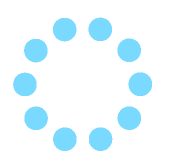 Котенок выглядывает из-под кресла.
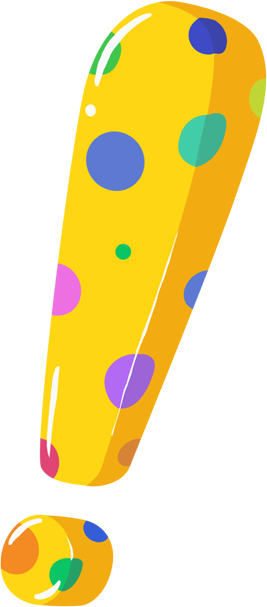 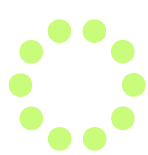 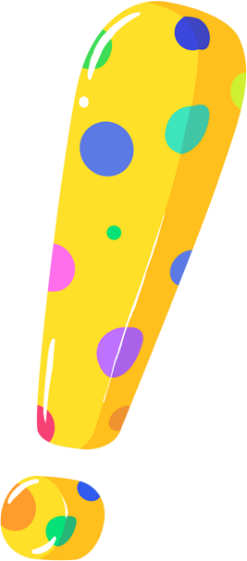 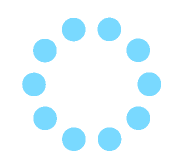 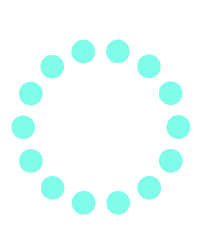 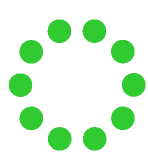 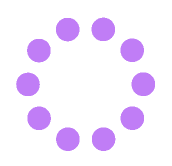 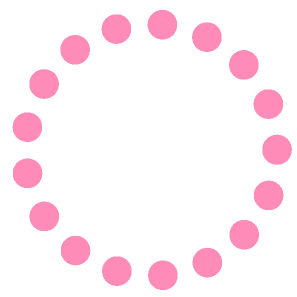 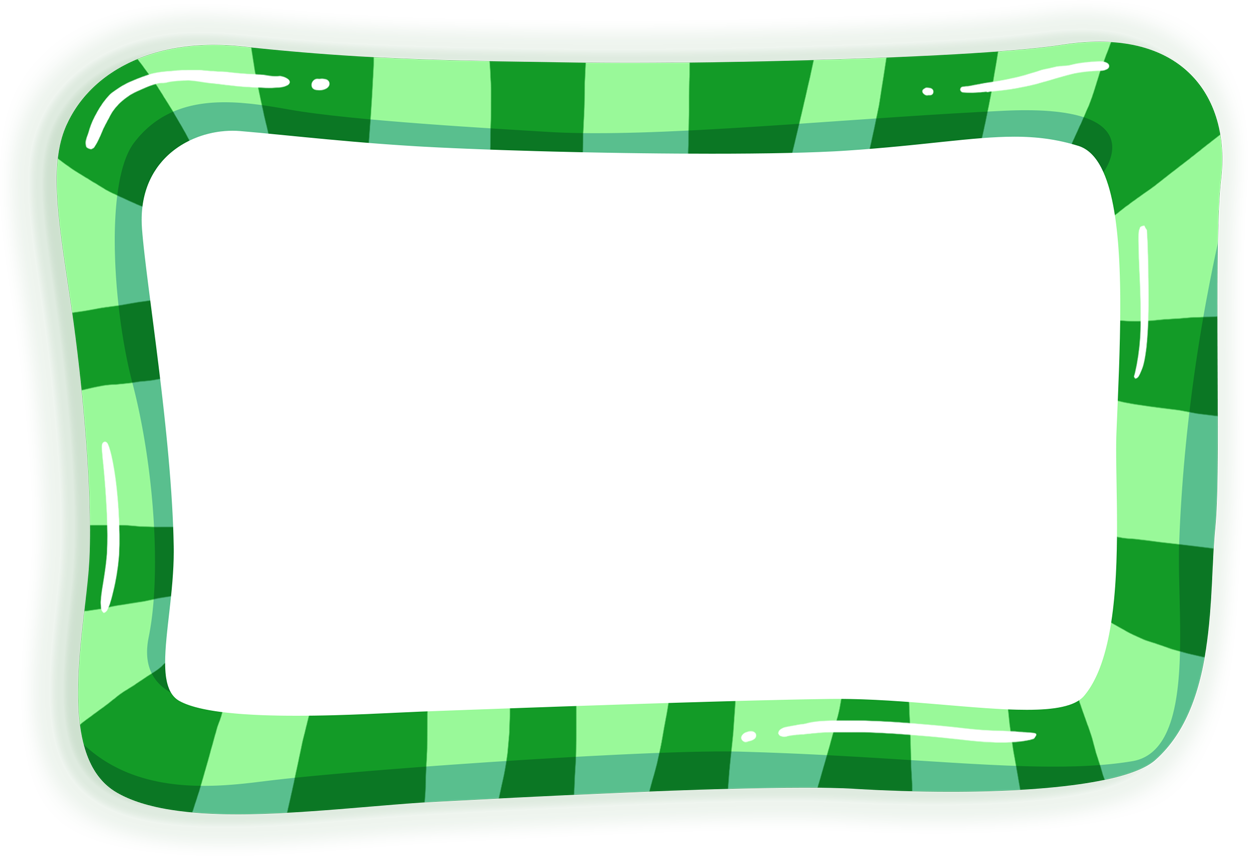 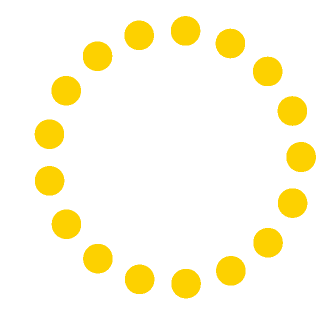 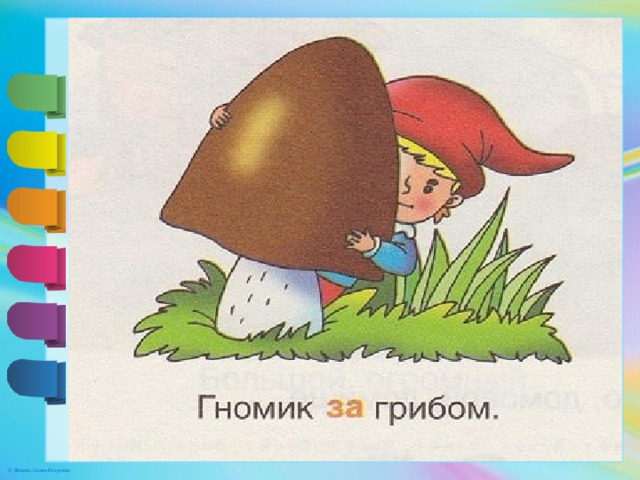 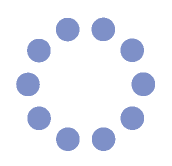 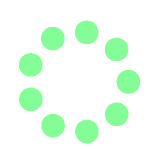 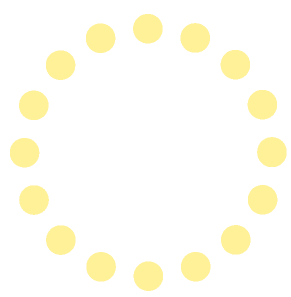 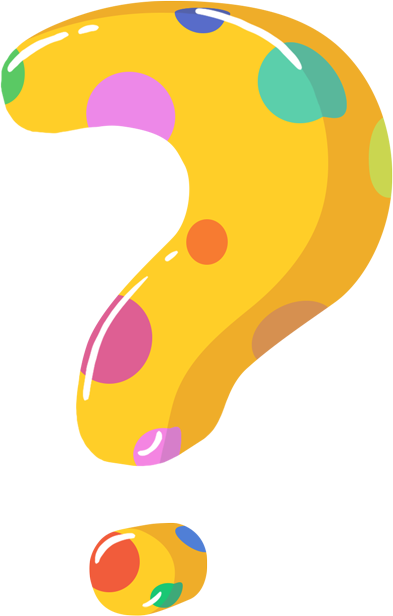 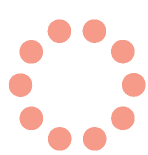 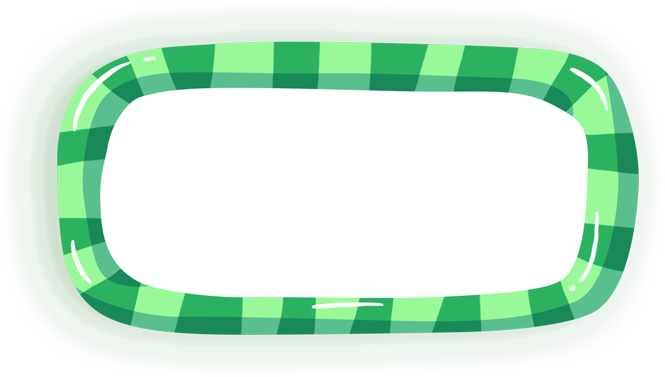 Куда спрятался гномик?
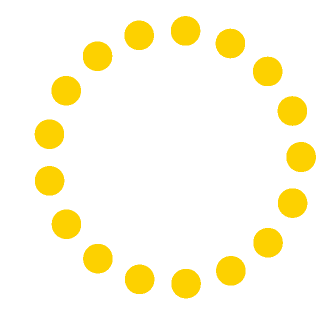 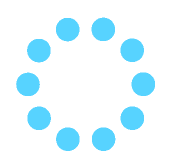 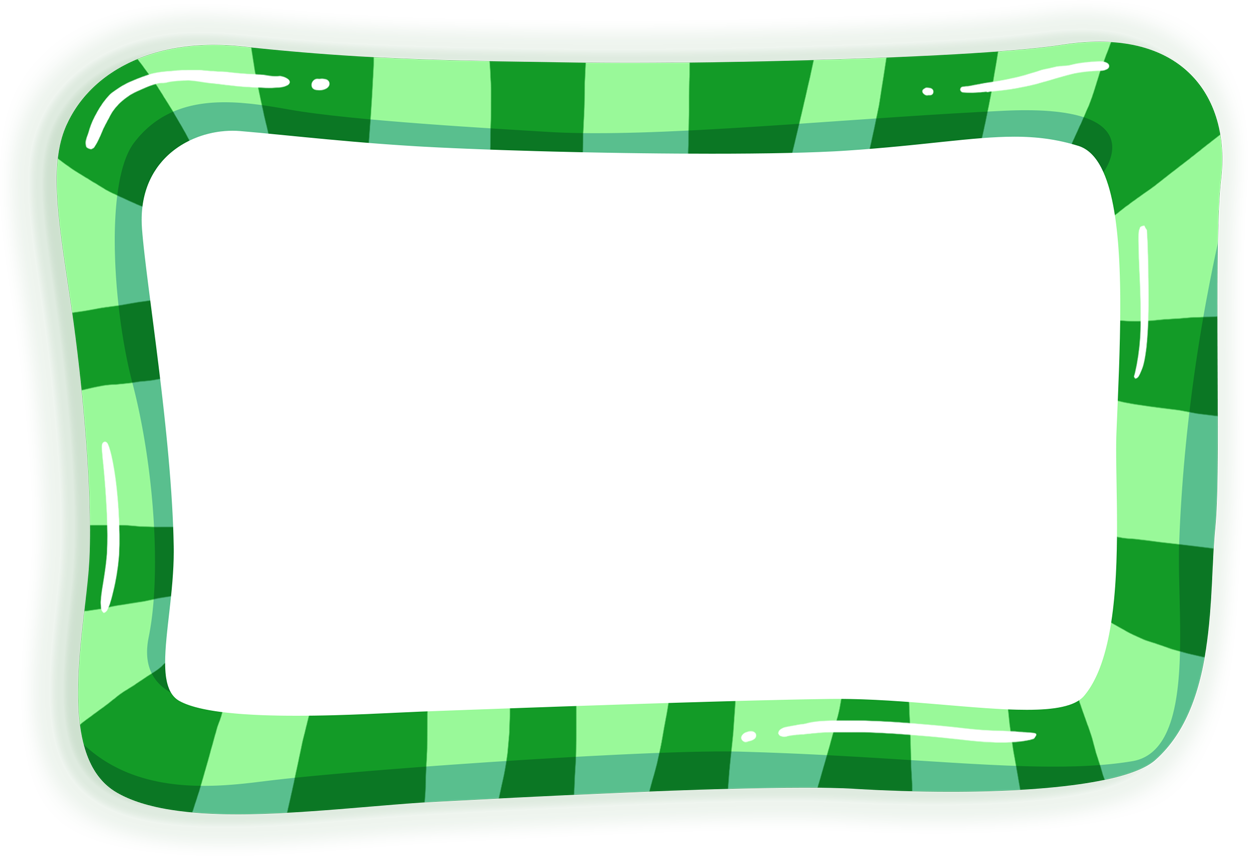 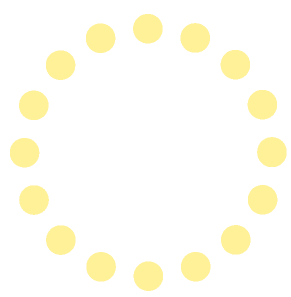 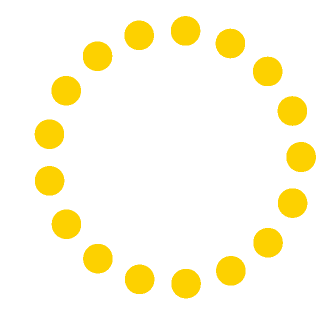 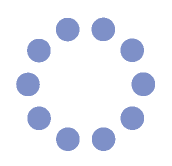 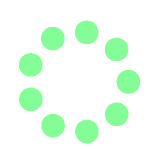 Гномик спрятался за гриб.
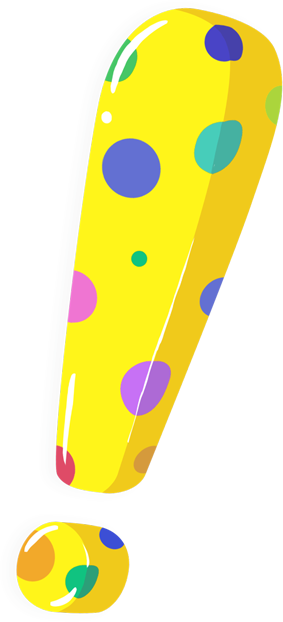 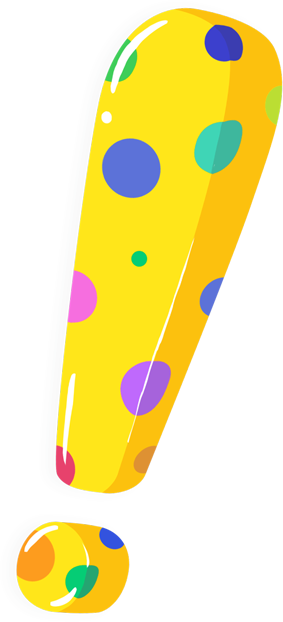 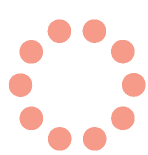 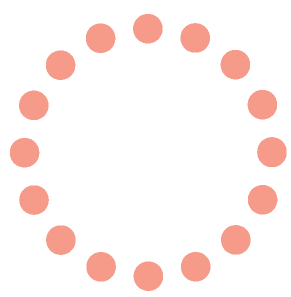 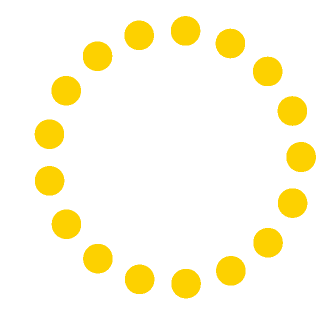 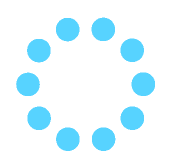 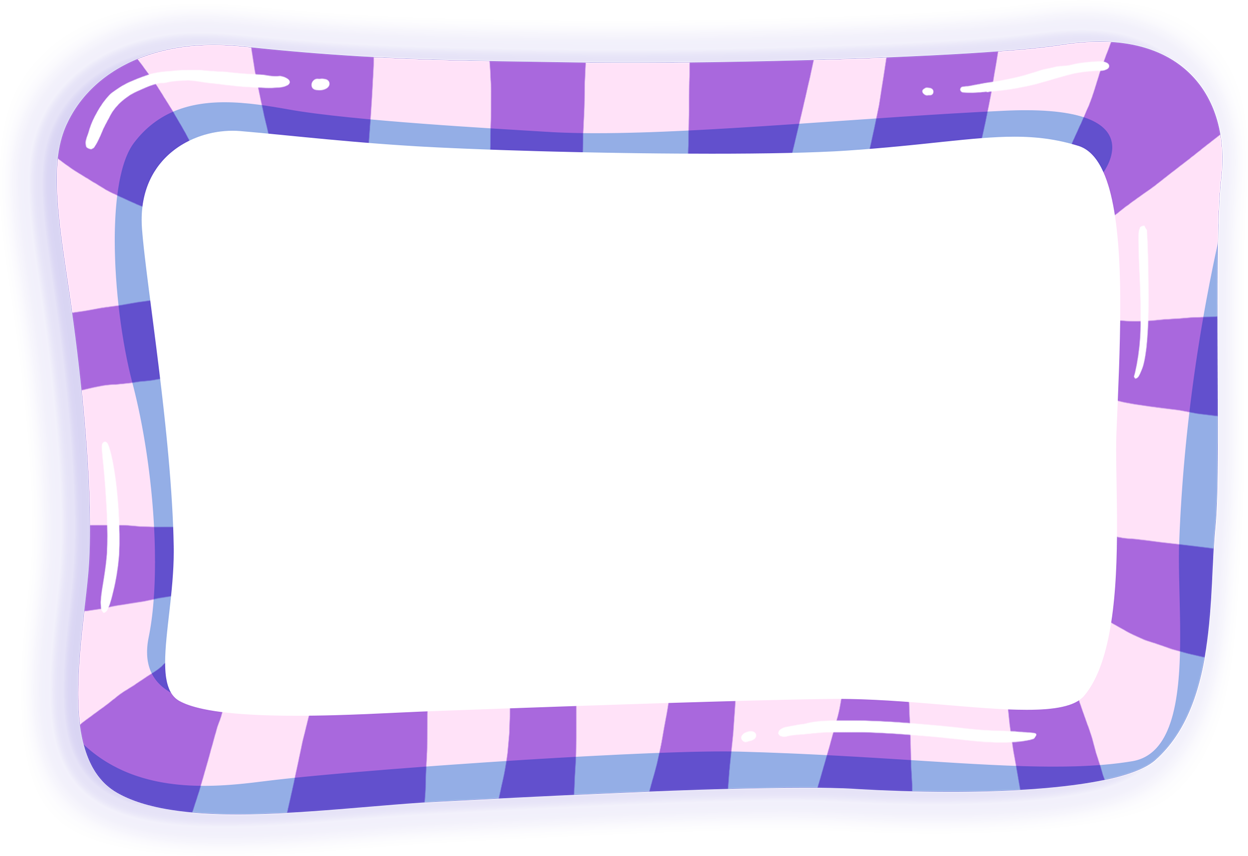 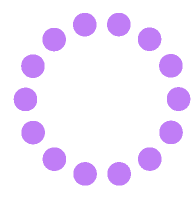 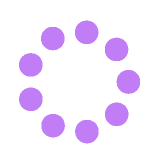 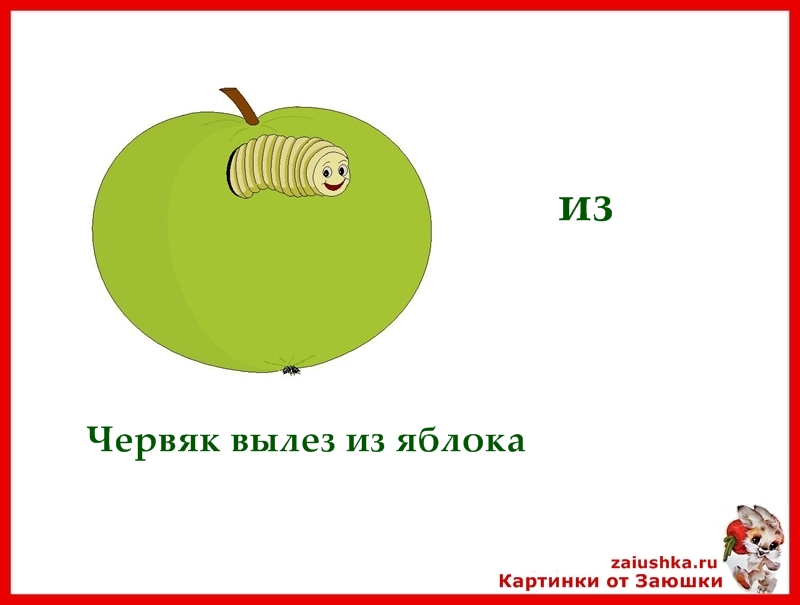 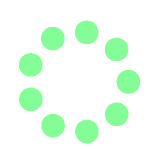 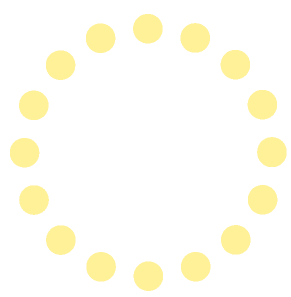 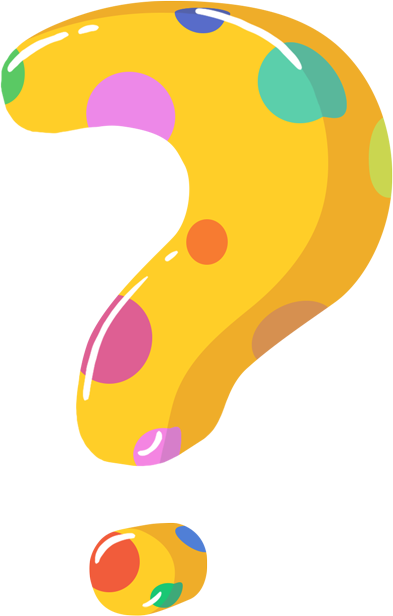 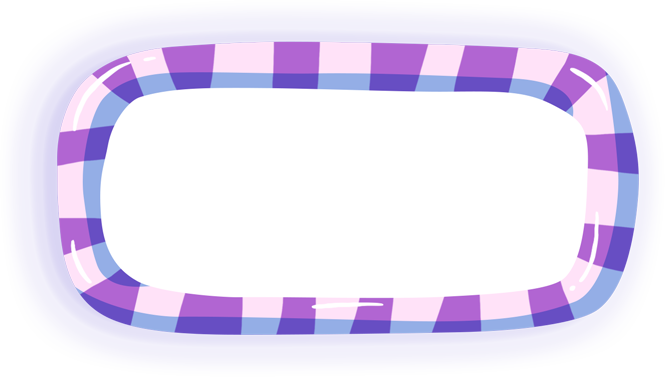 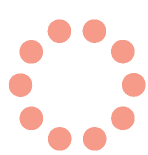 Откуда вылезает червяк?
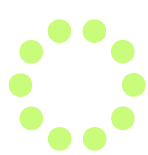 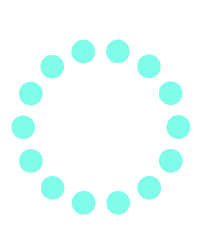 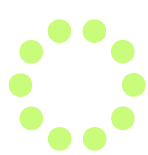 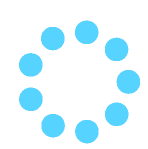 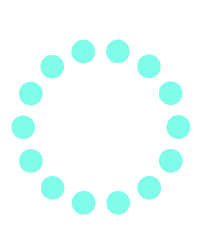 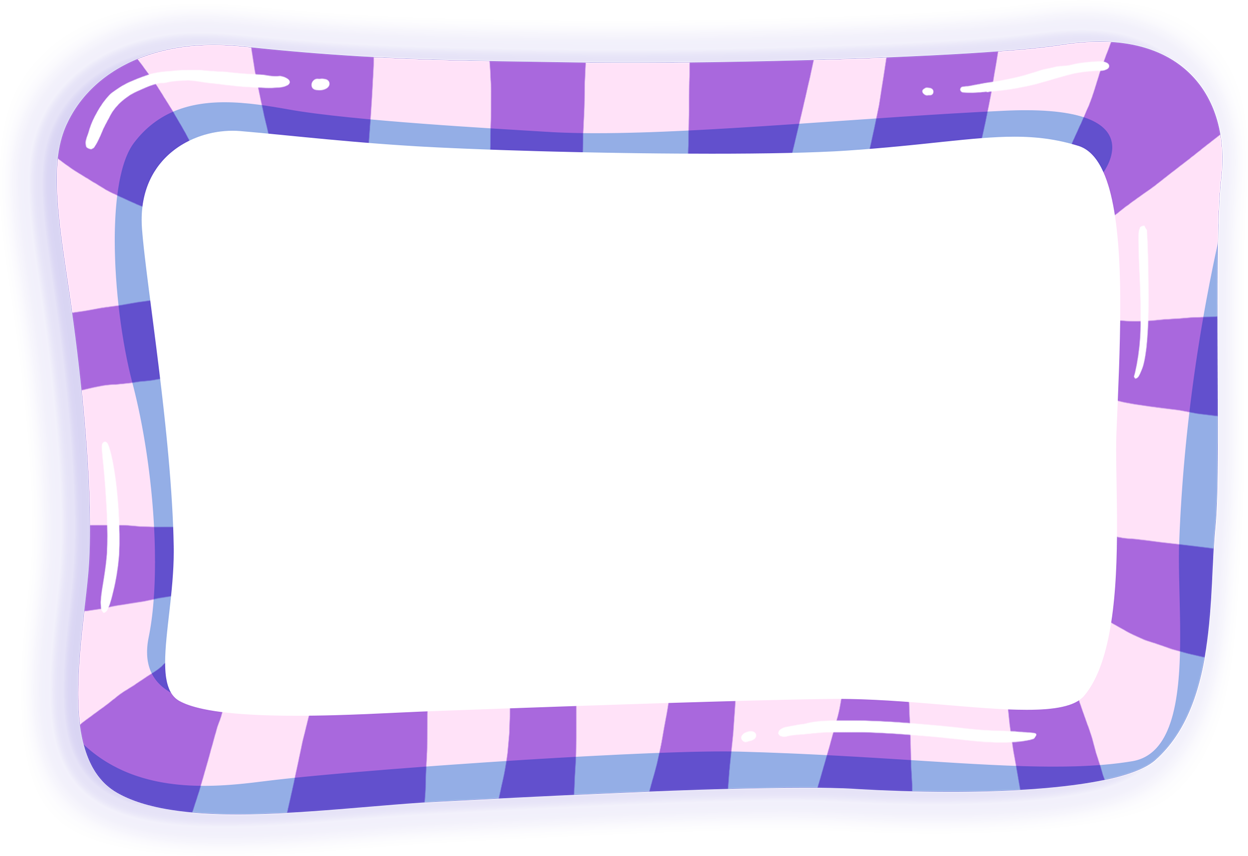 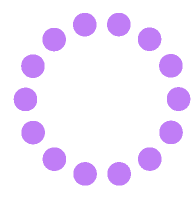 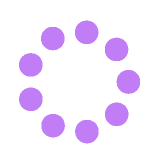 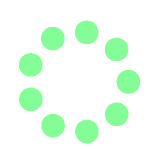 Червяк вылезает из яблока.
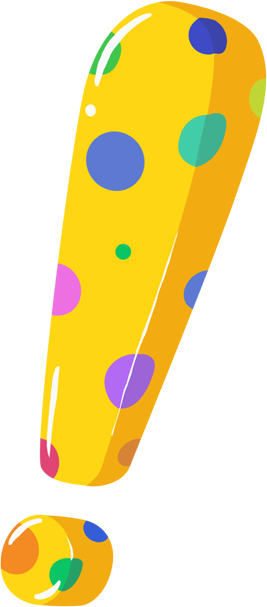 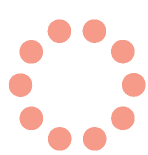 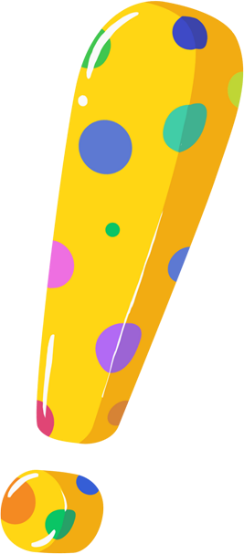 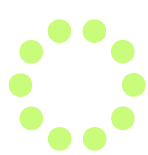 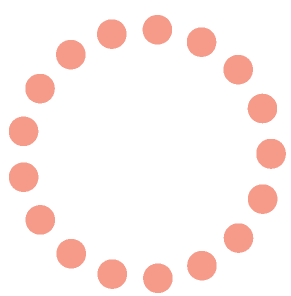 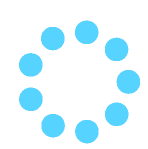 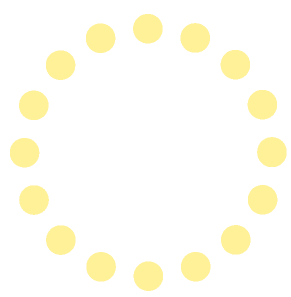 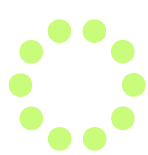 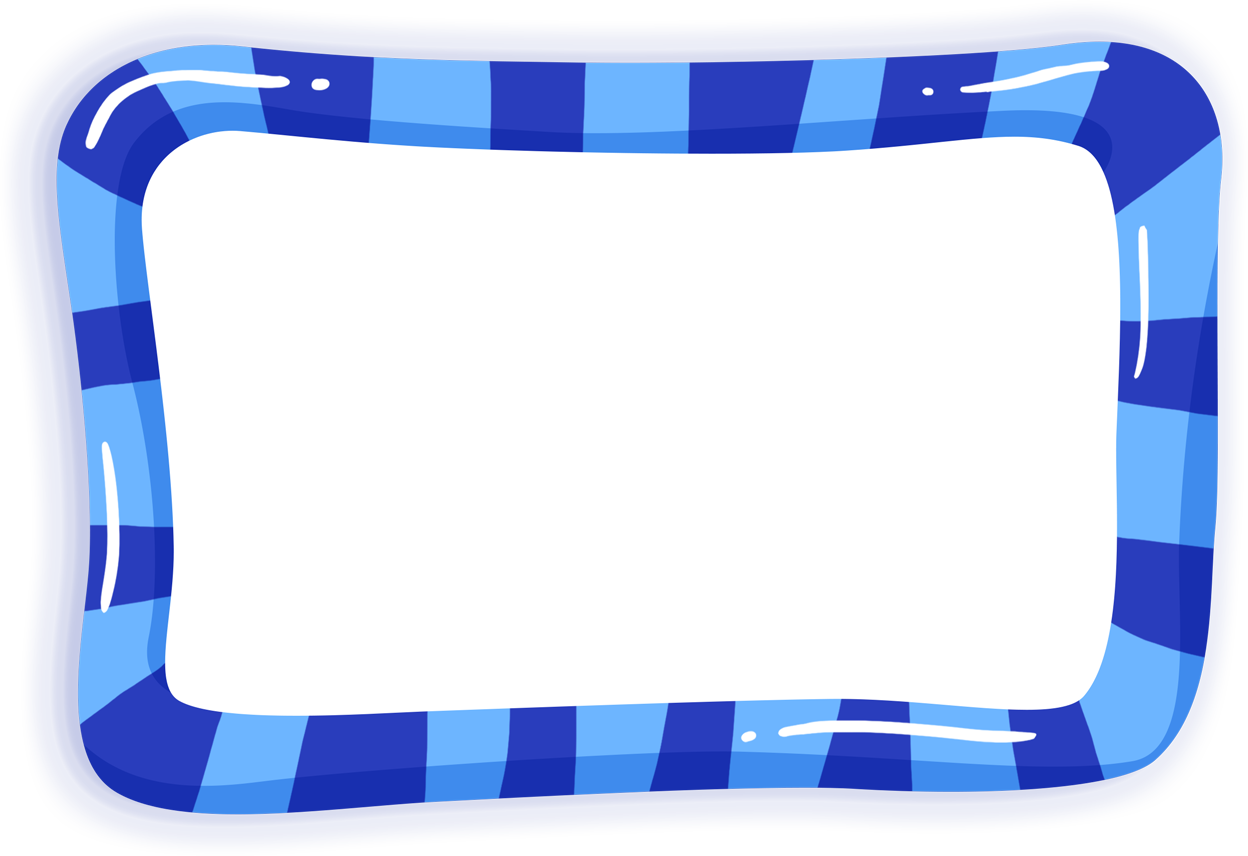 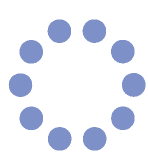 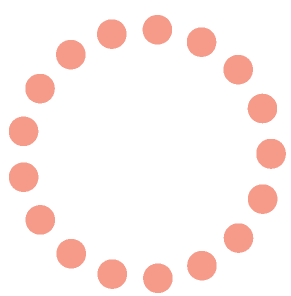 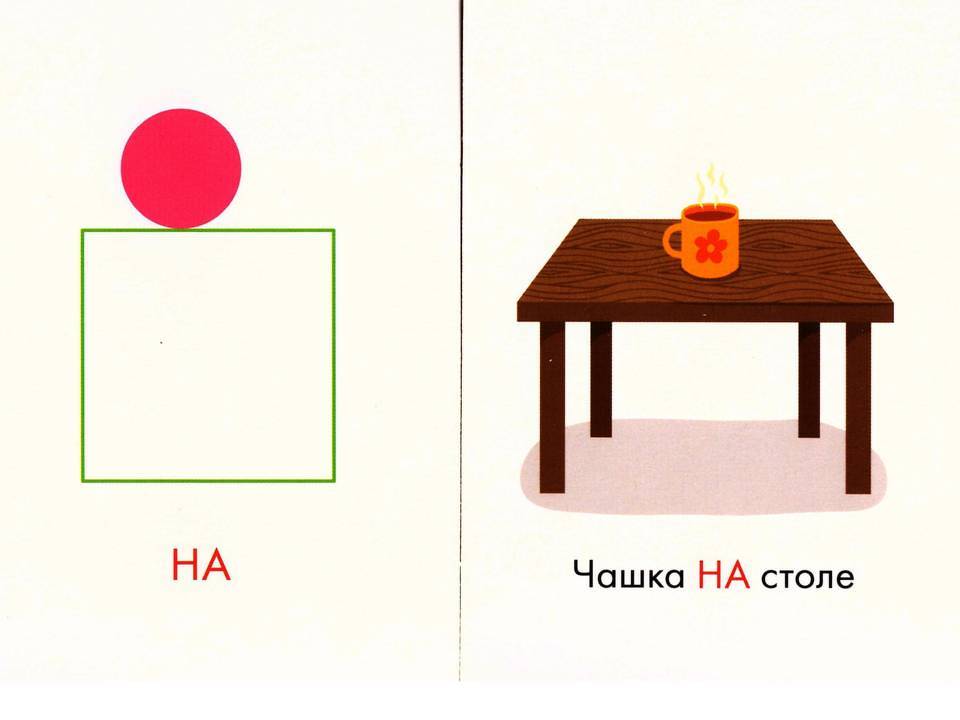 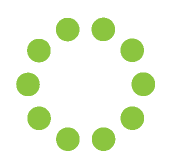 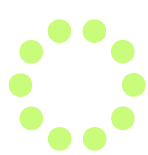 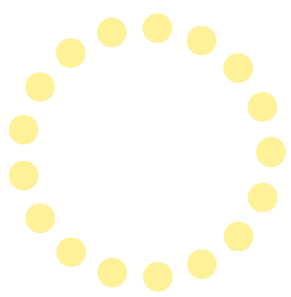 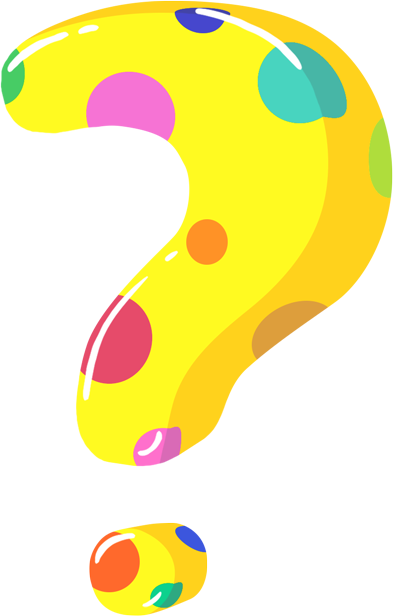 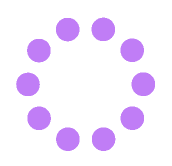 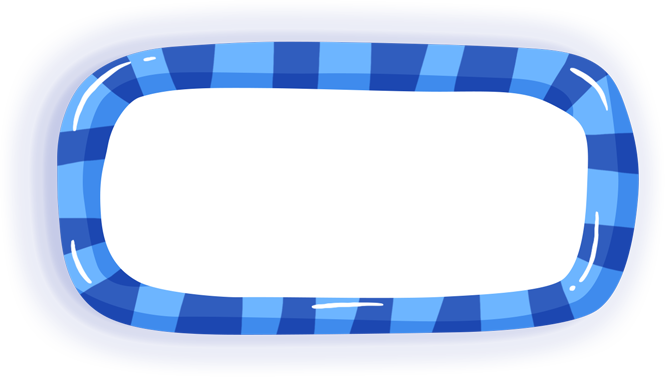 Где стоит чашка?
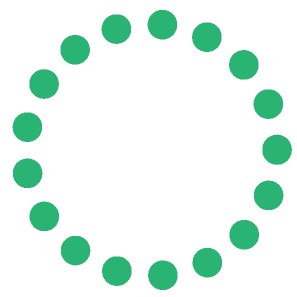 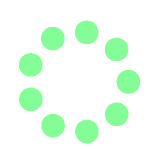 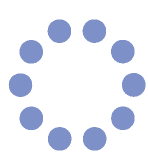 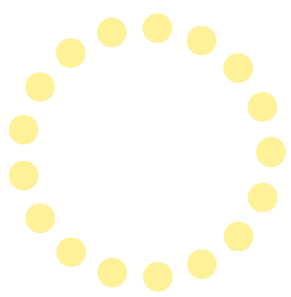 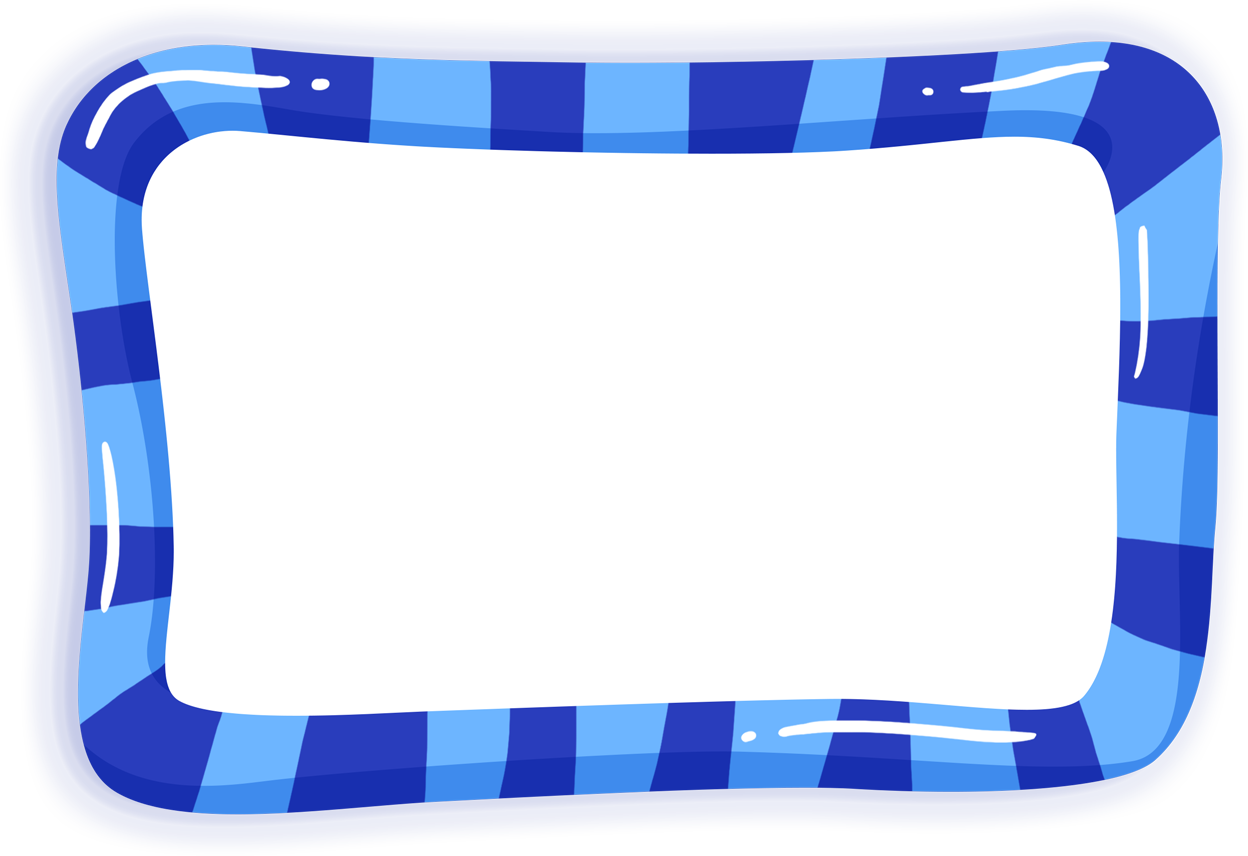 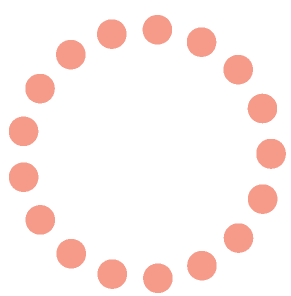 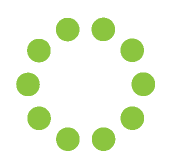 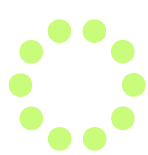 Чашка стоит на столе.
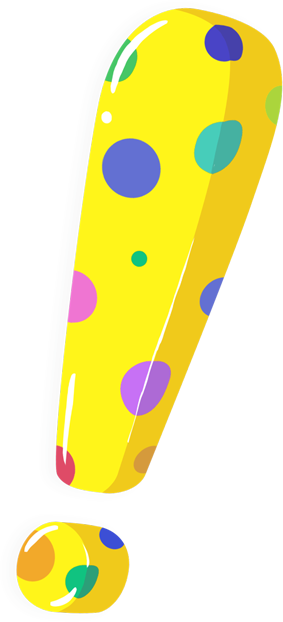 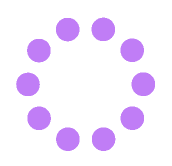 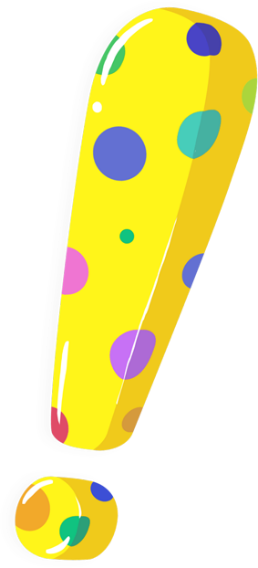 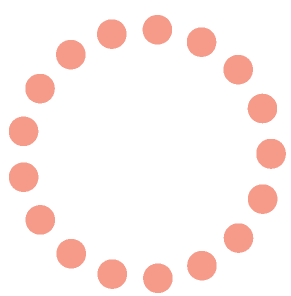 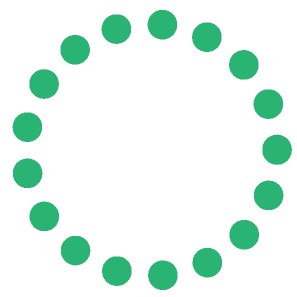 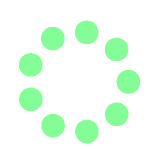 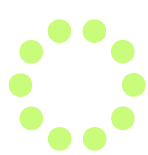 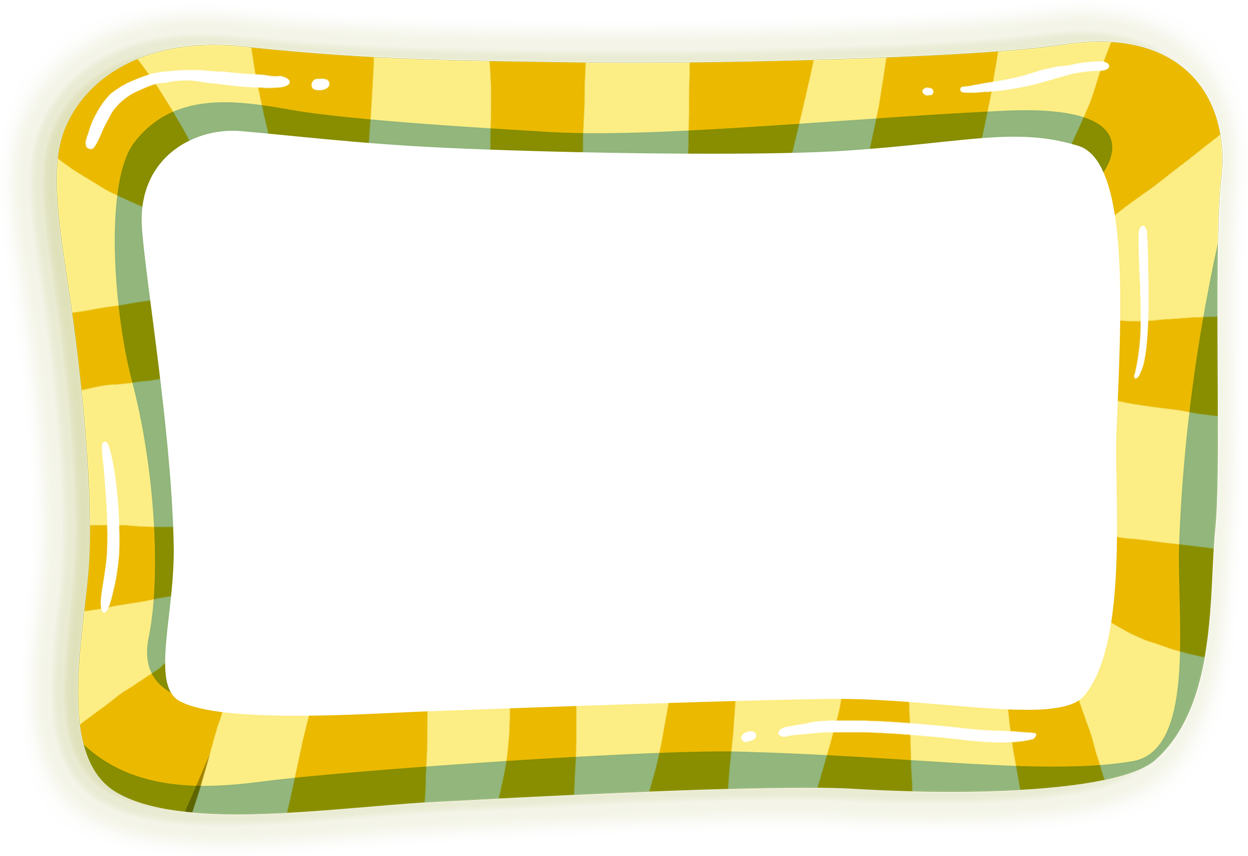 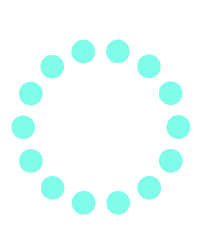 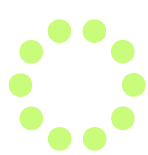 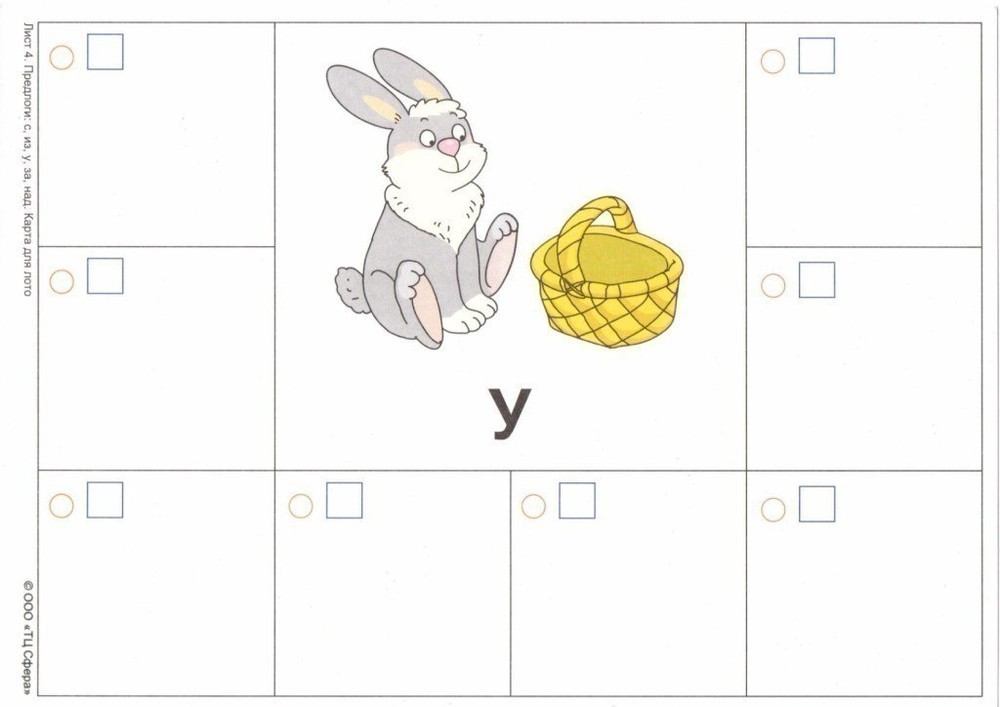 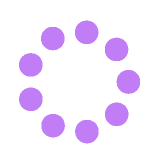 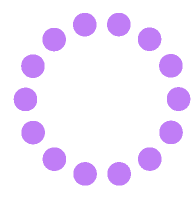 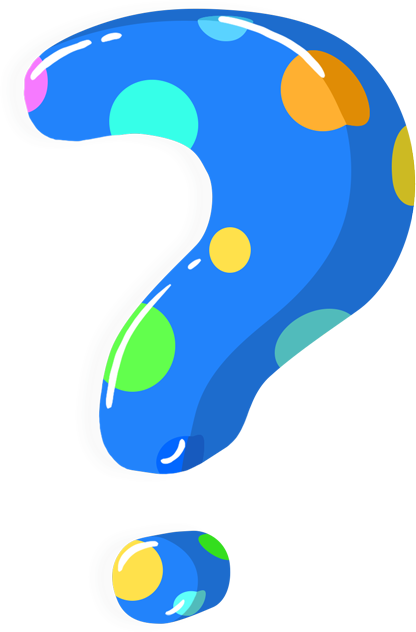 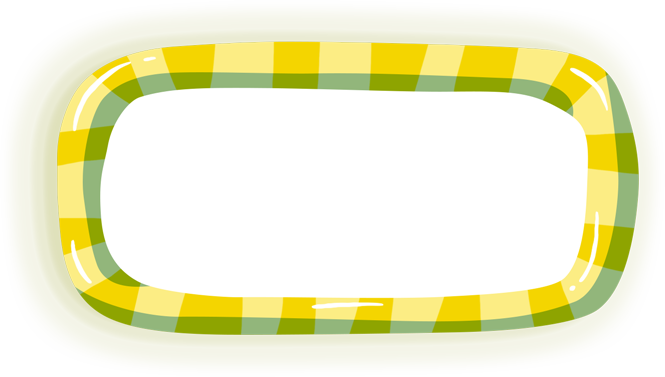 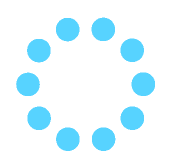 У кого корзина?
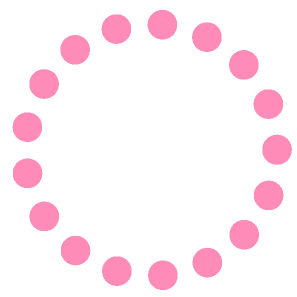 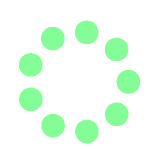 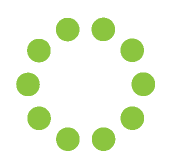 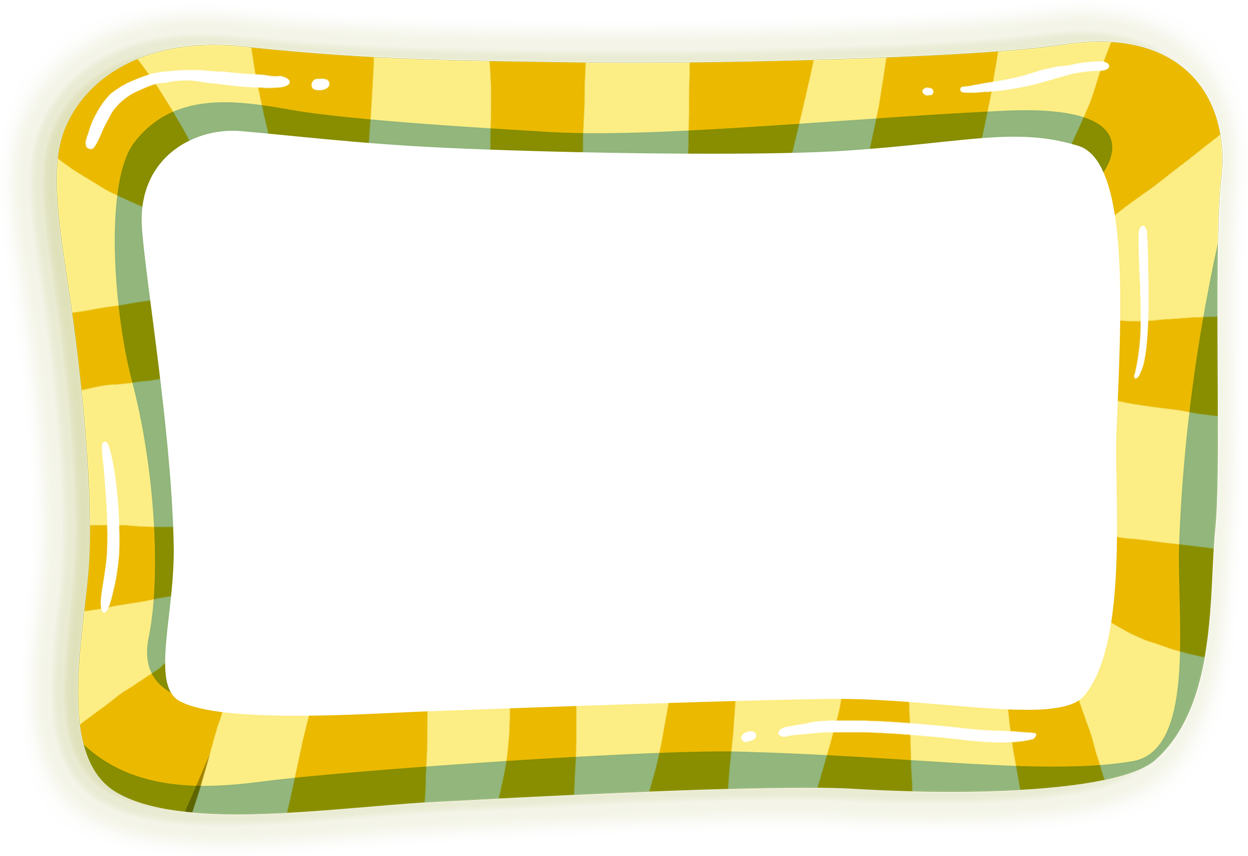 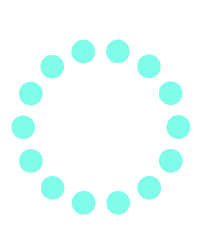 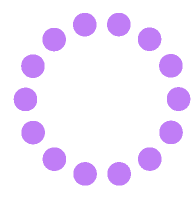 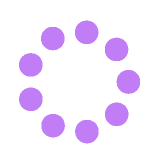 Корзина у зайца.
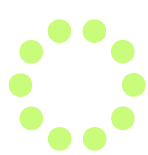 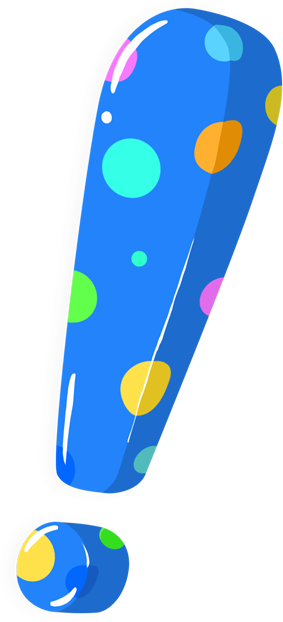 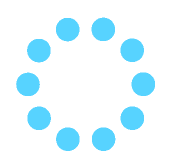 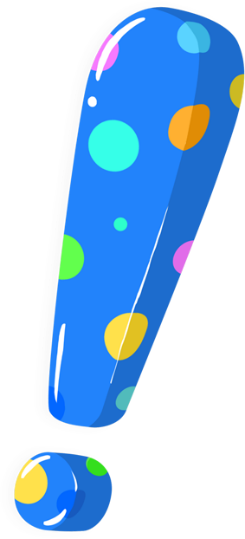 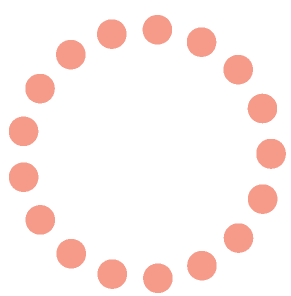 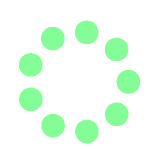 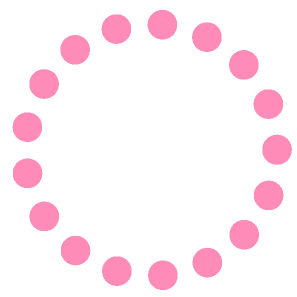 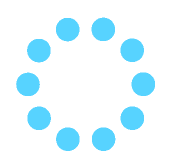 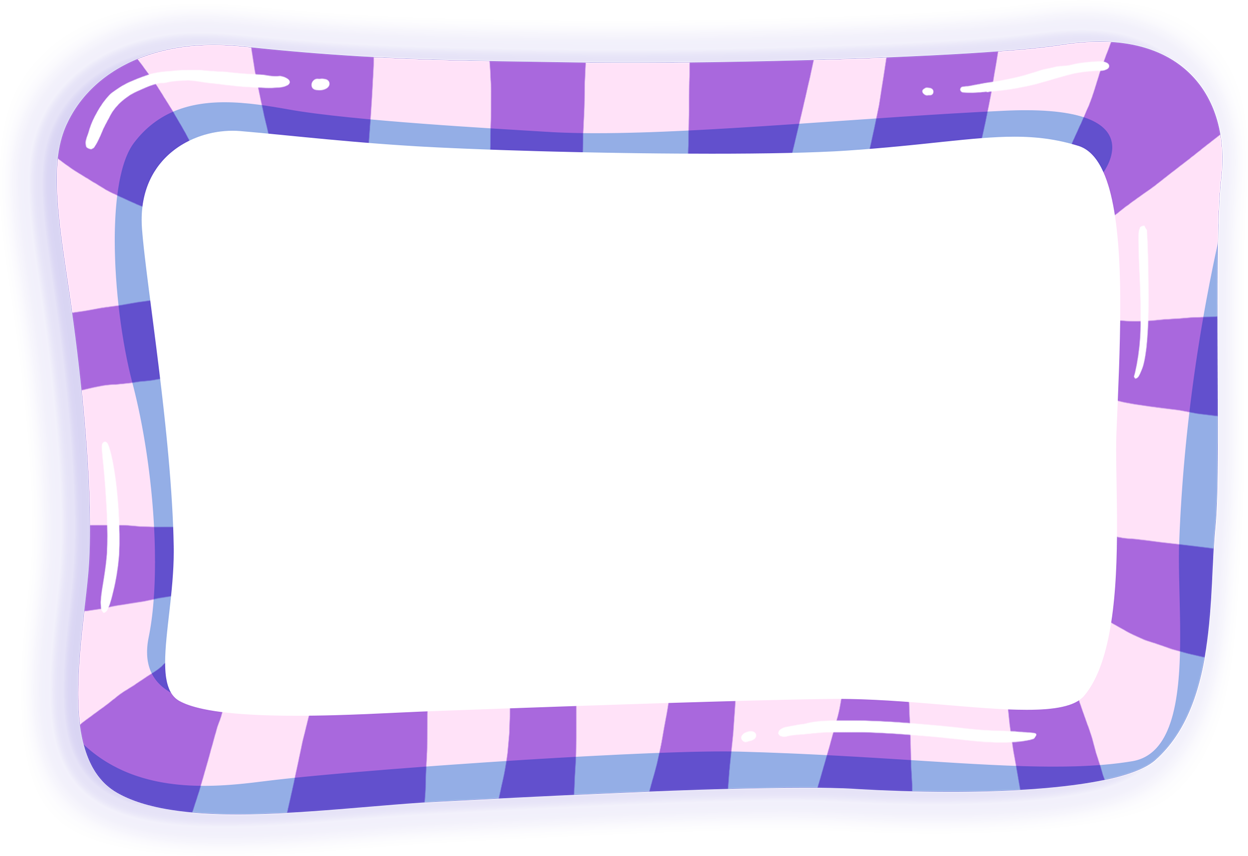 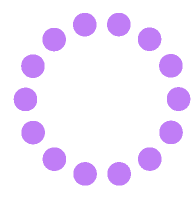 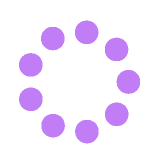 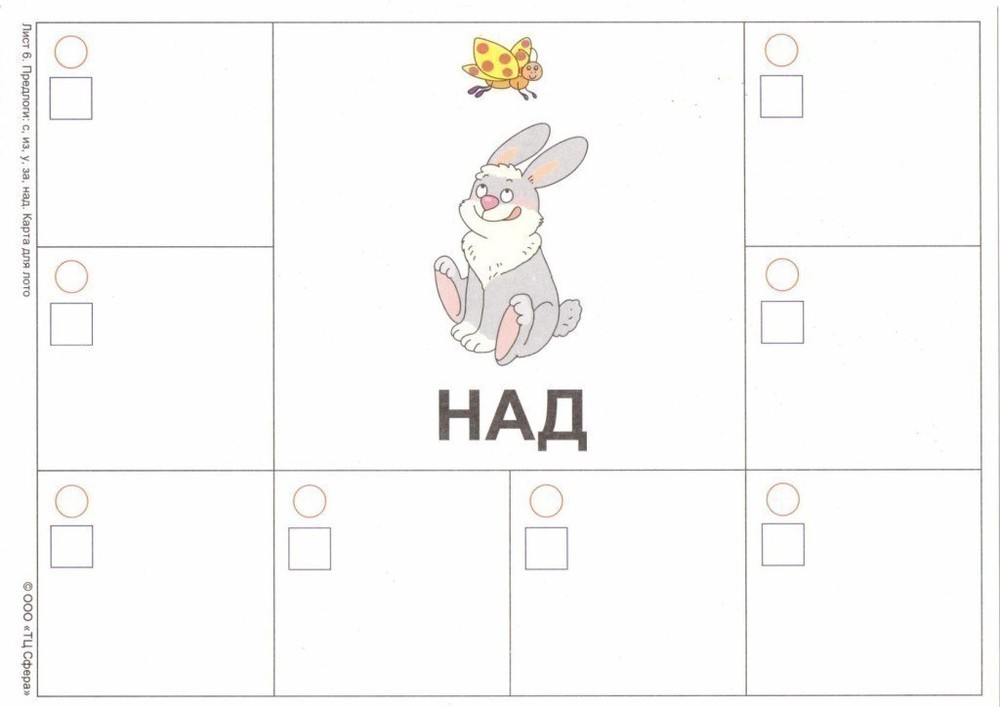 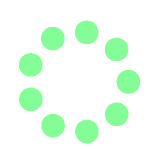 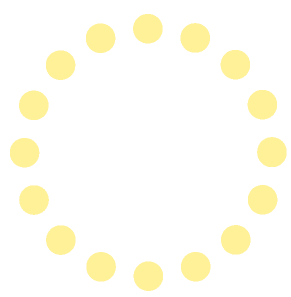 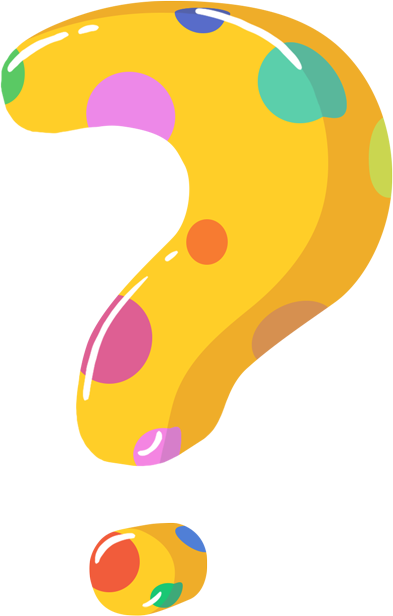 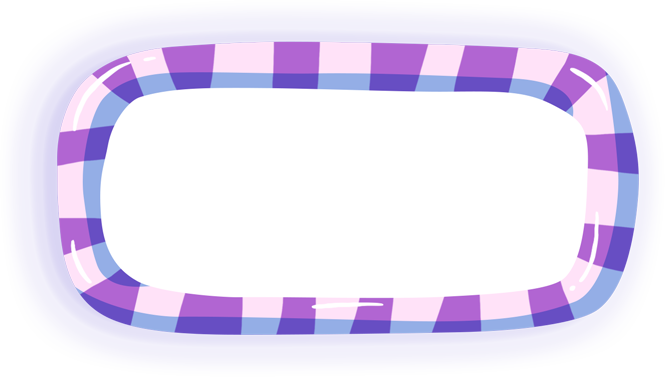 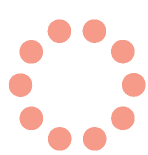 Где летает бабочка?
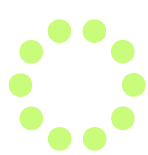 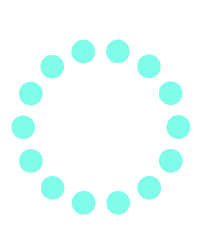 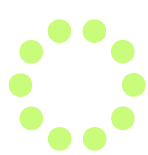 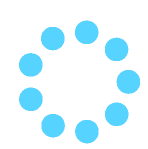 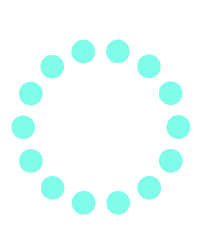 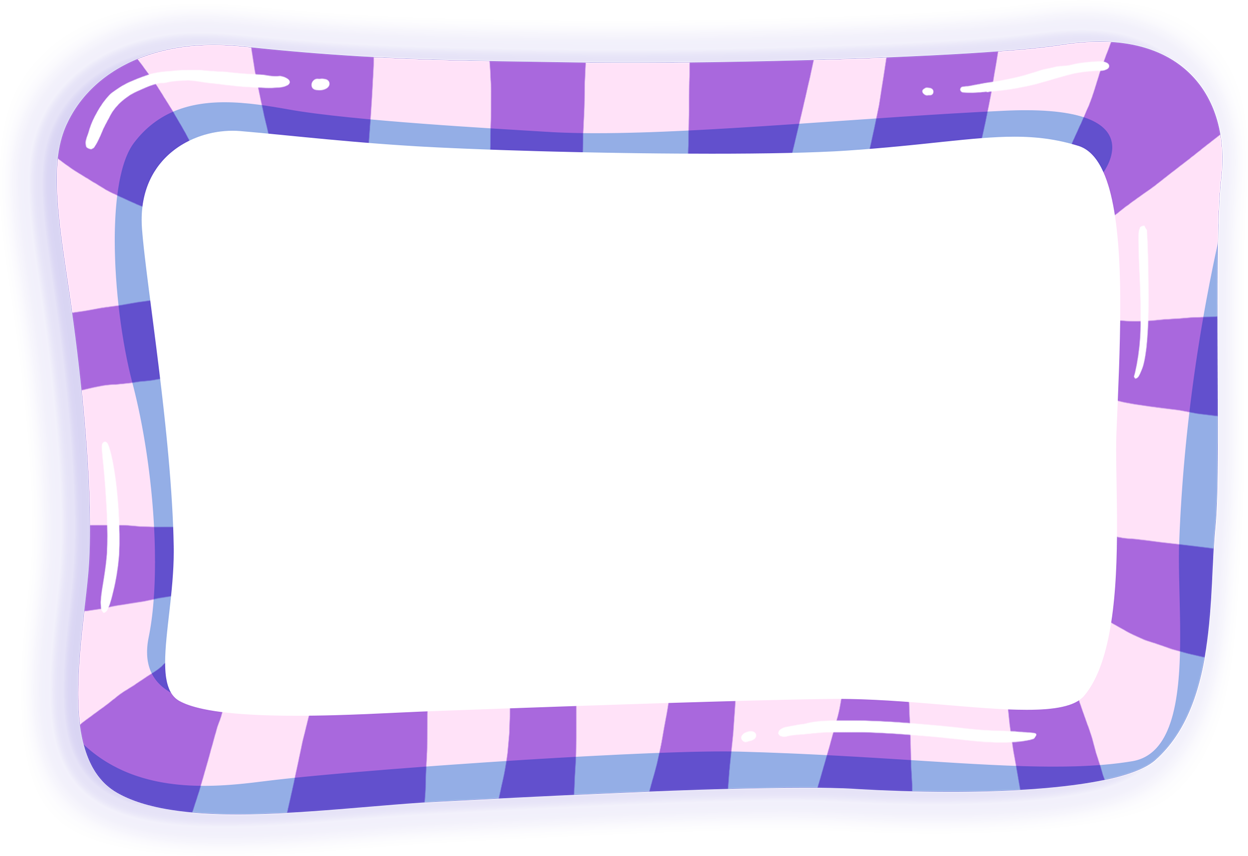 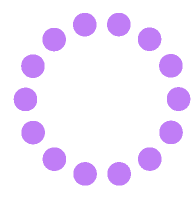 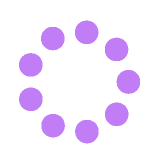 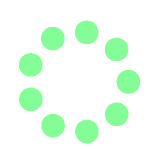 Бабочка летает над зайцем.
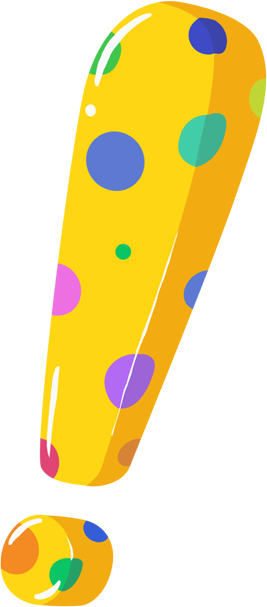 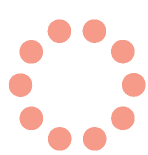 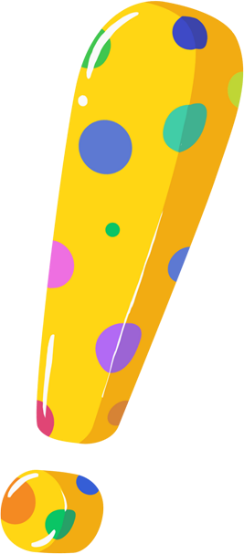 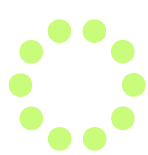 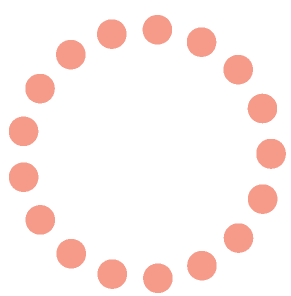 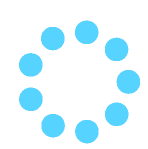 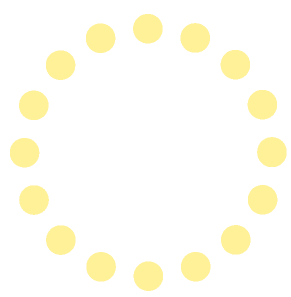 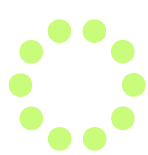 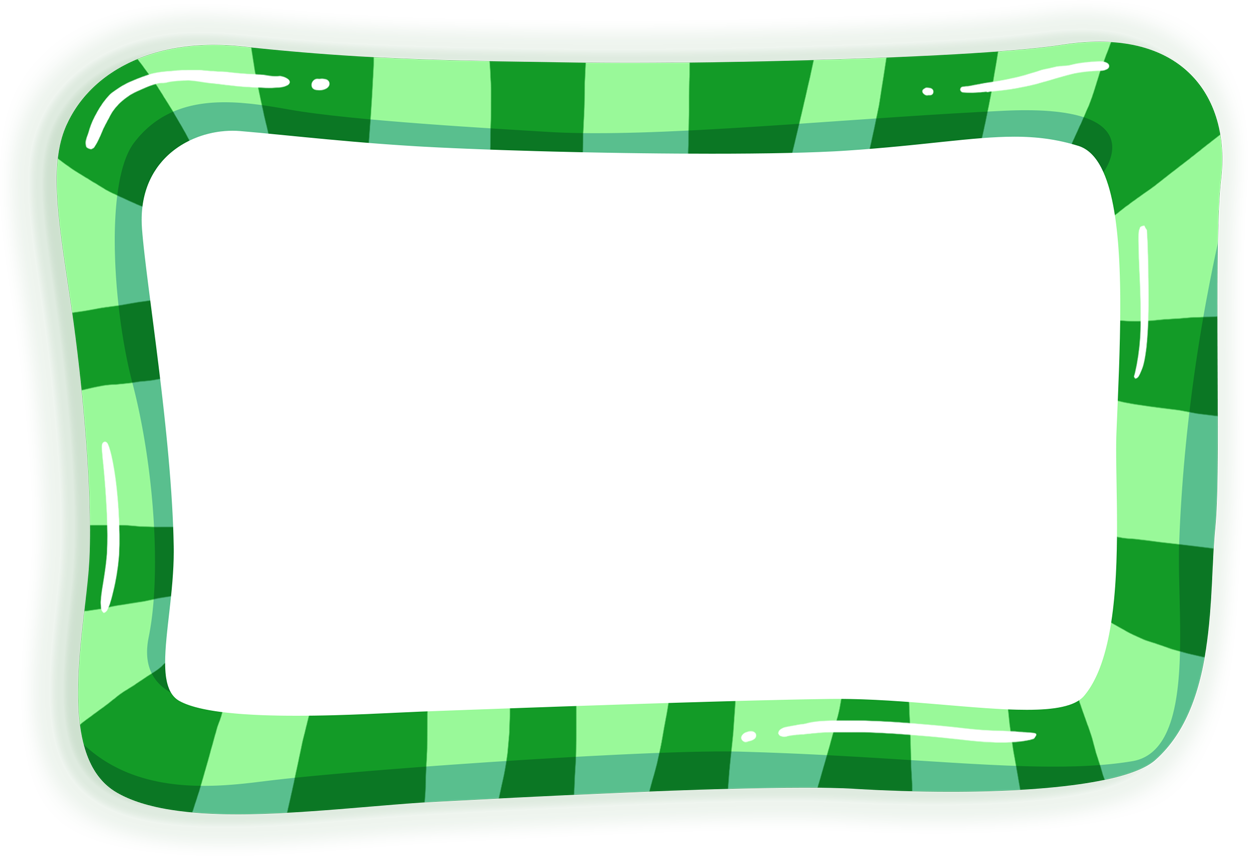 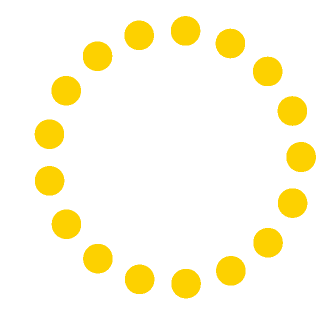 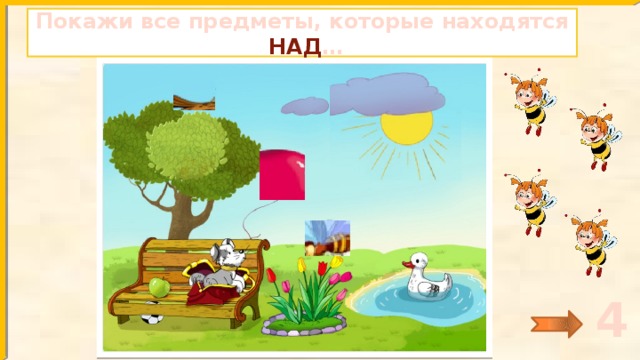 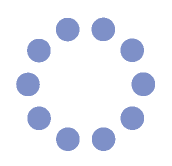 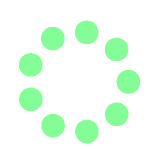 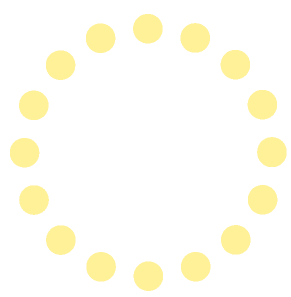 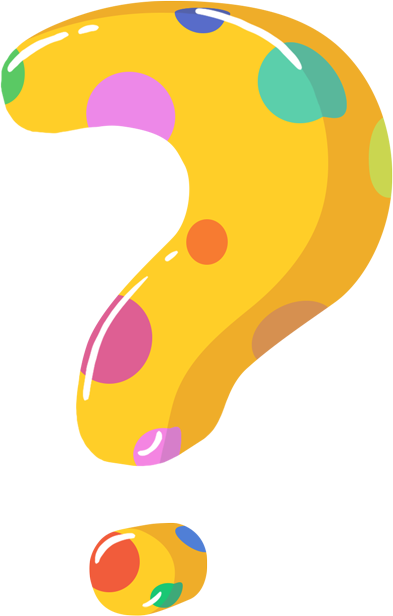 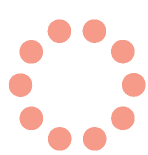 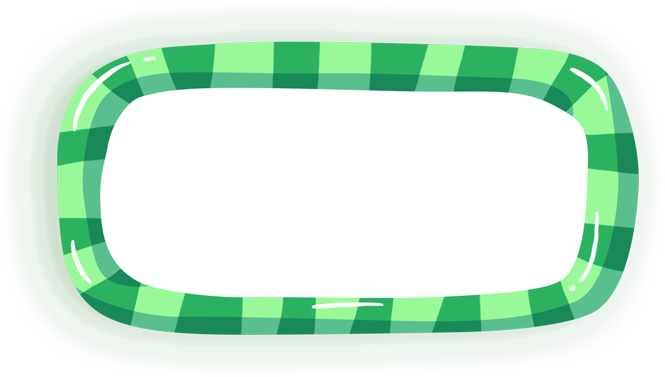 Где плавает утка?
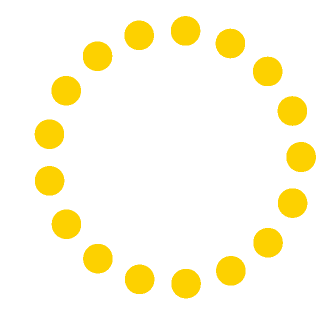 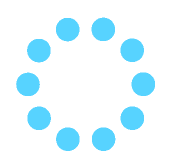 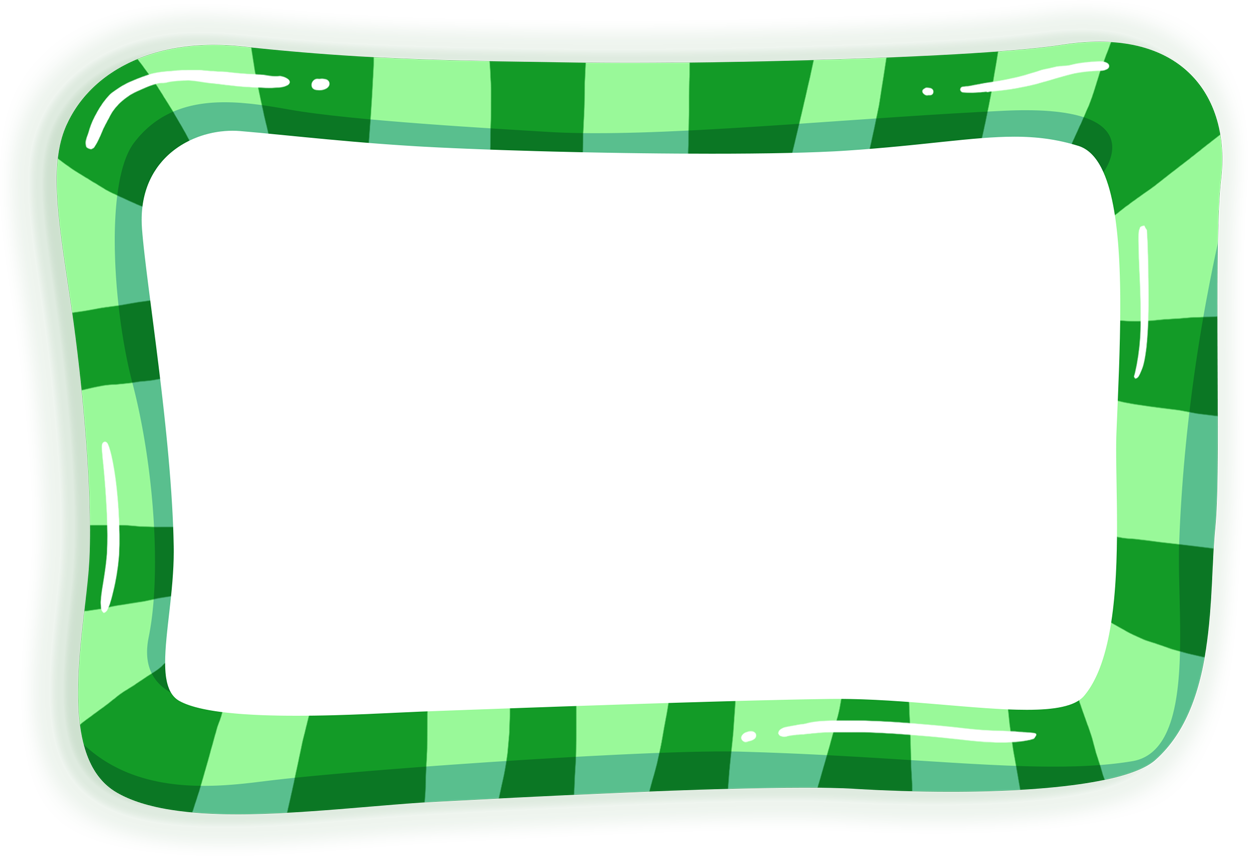 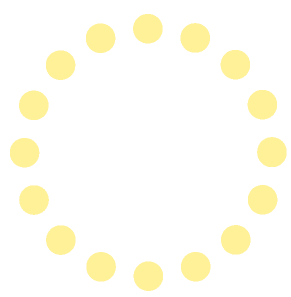 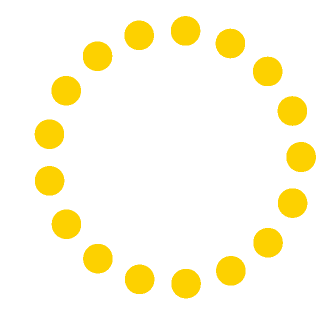 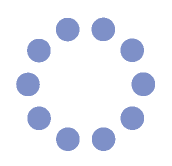 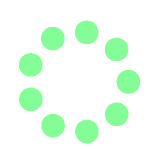 Утка плавает в пруду.
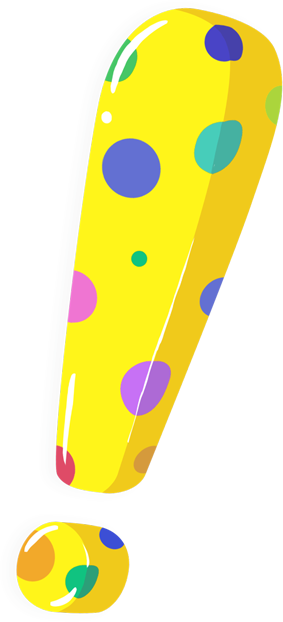 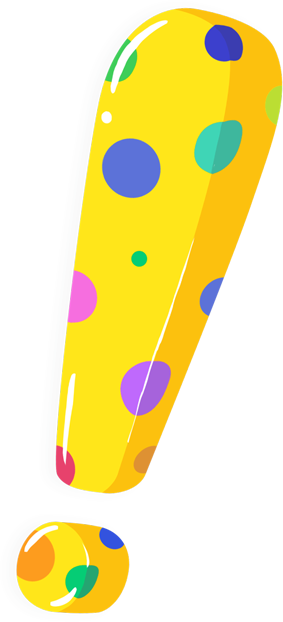 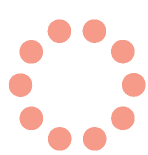 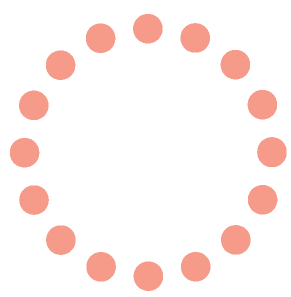 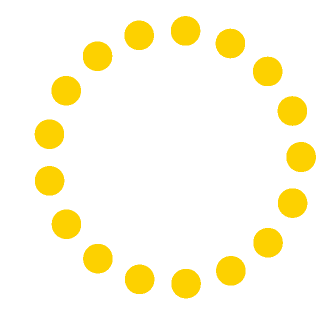 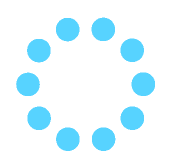 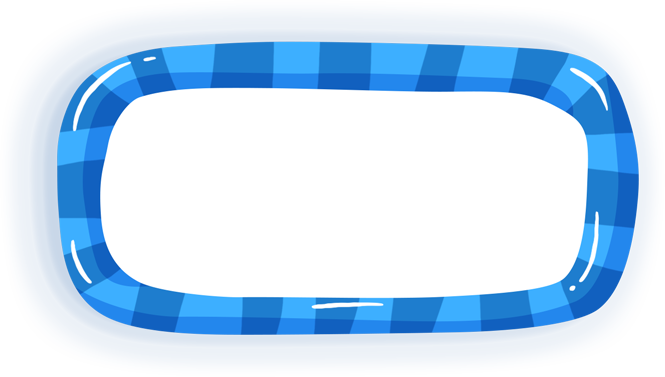 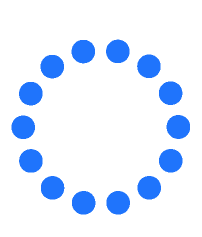 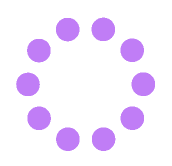 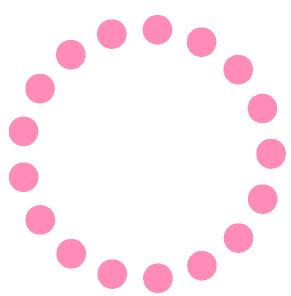 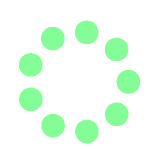 КОНЕЦ
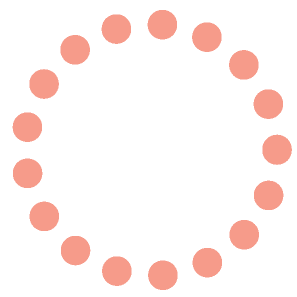 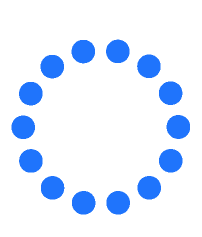 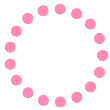 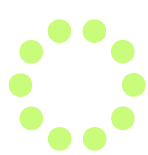 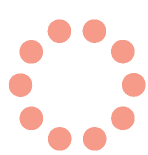 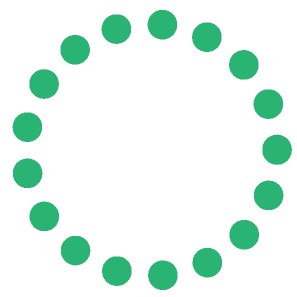